Как надо здороваться
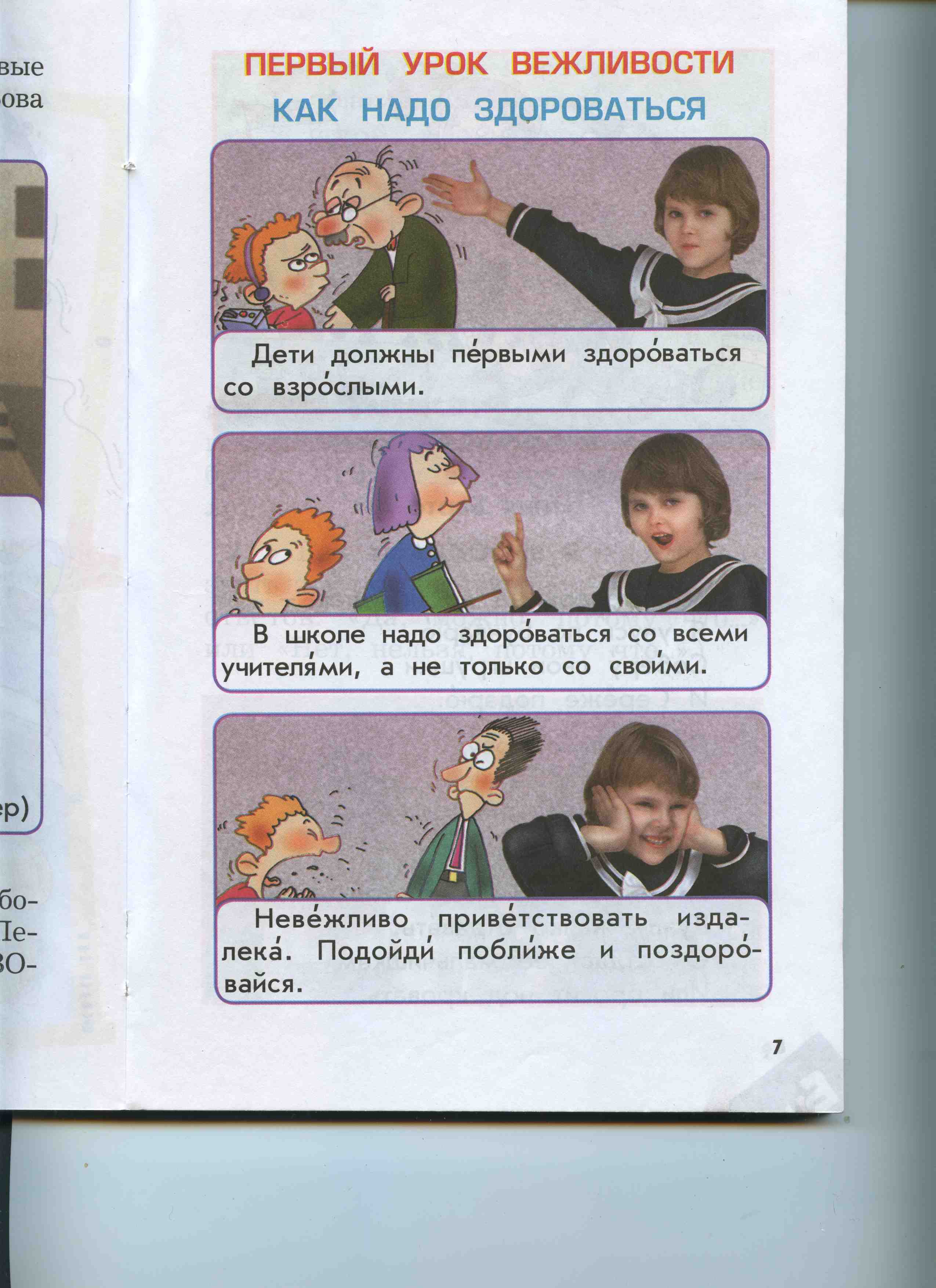 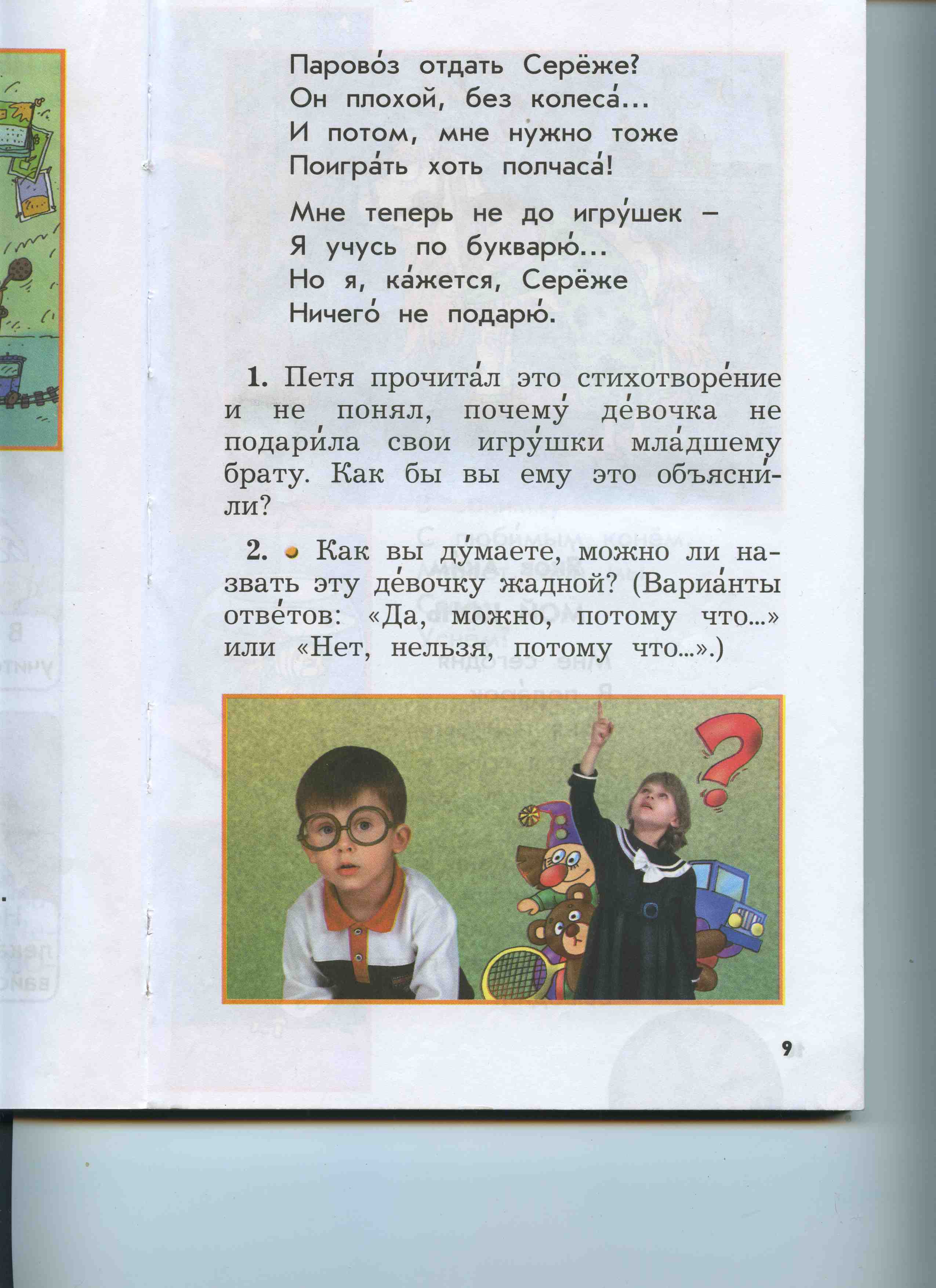 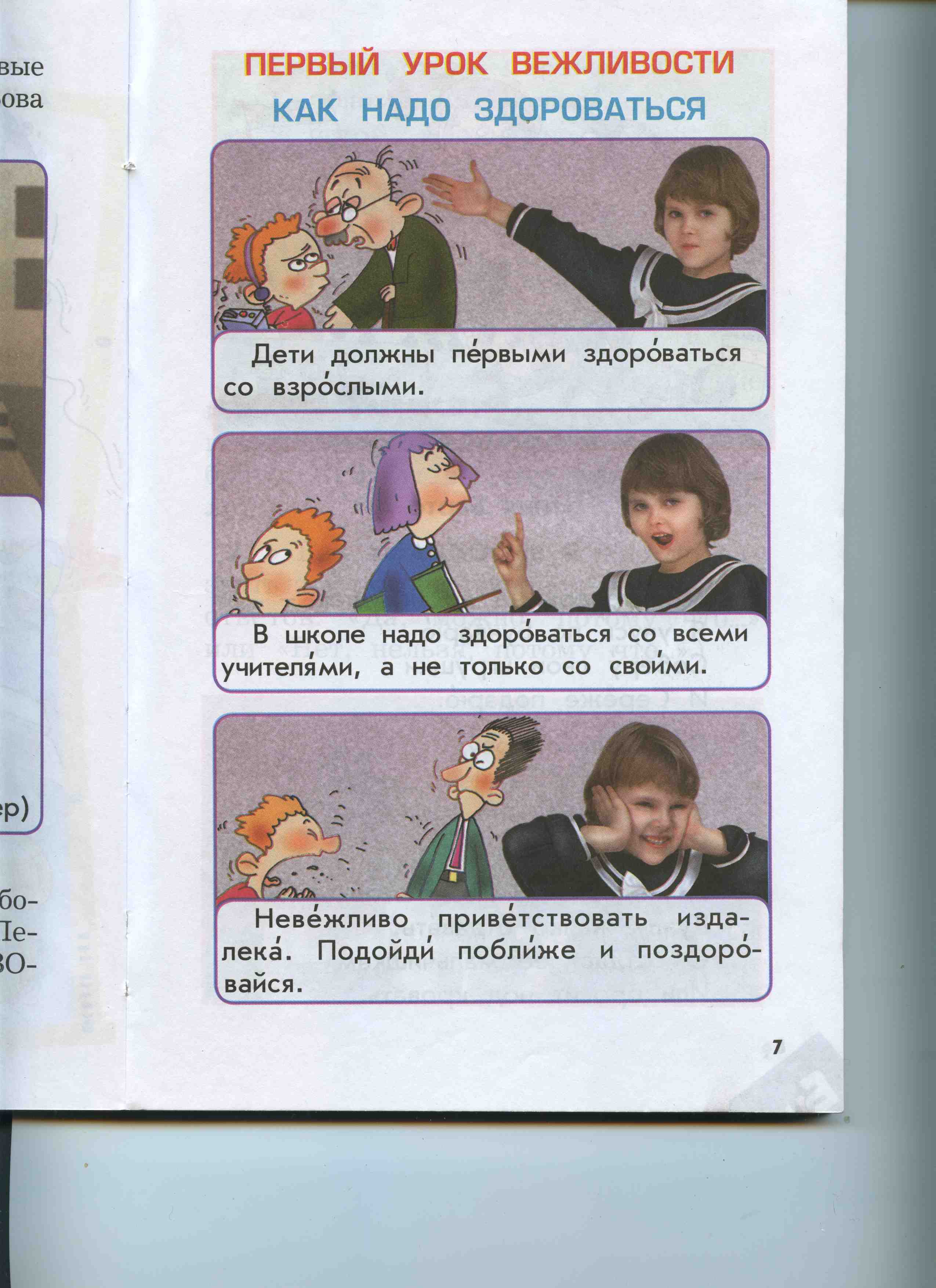 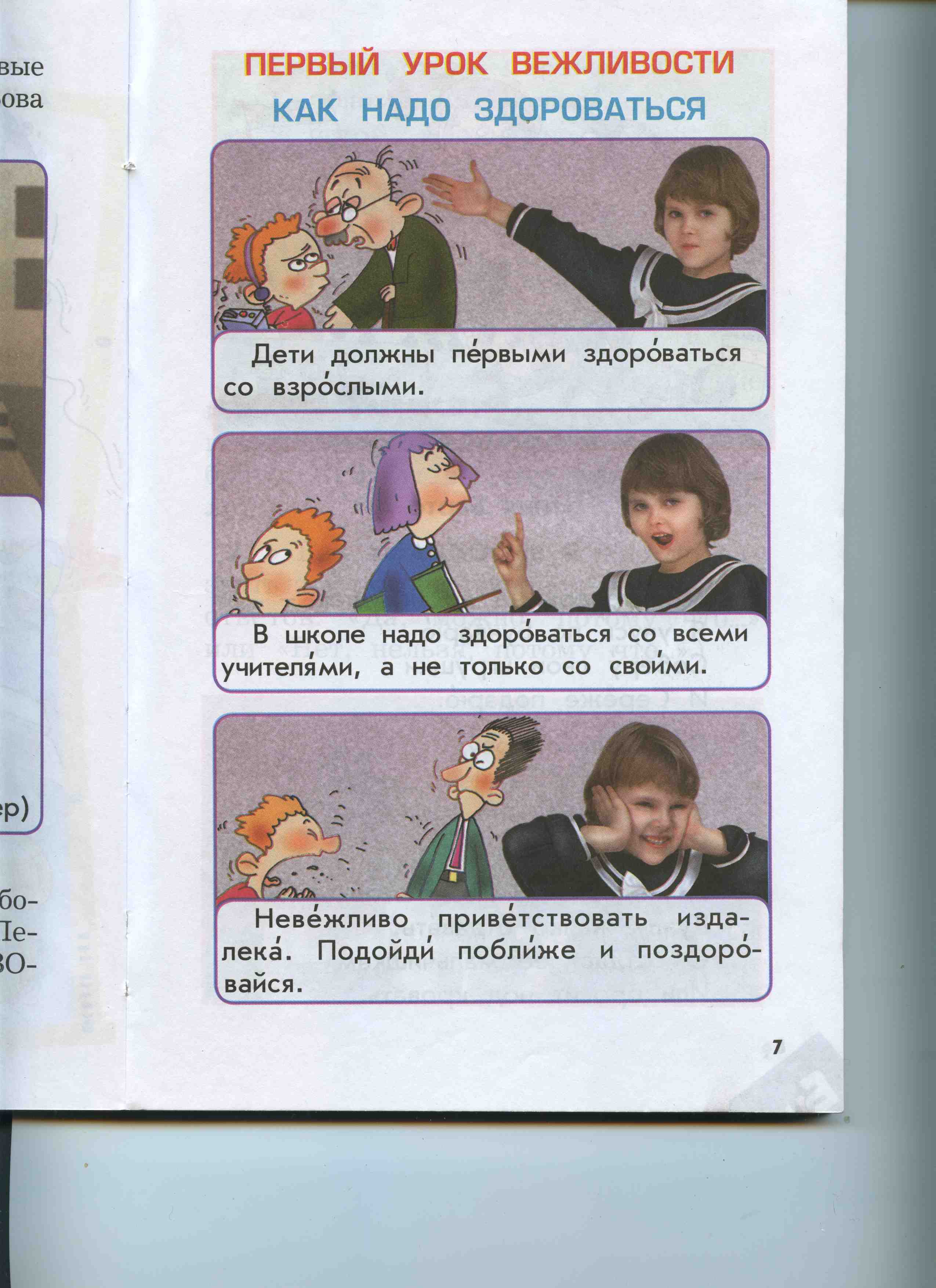 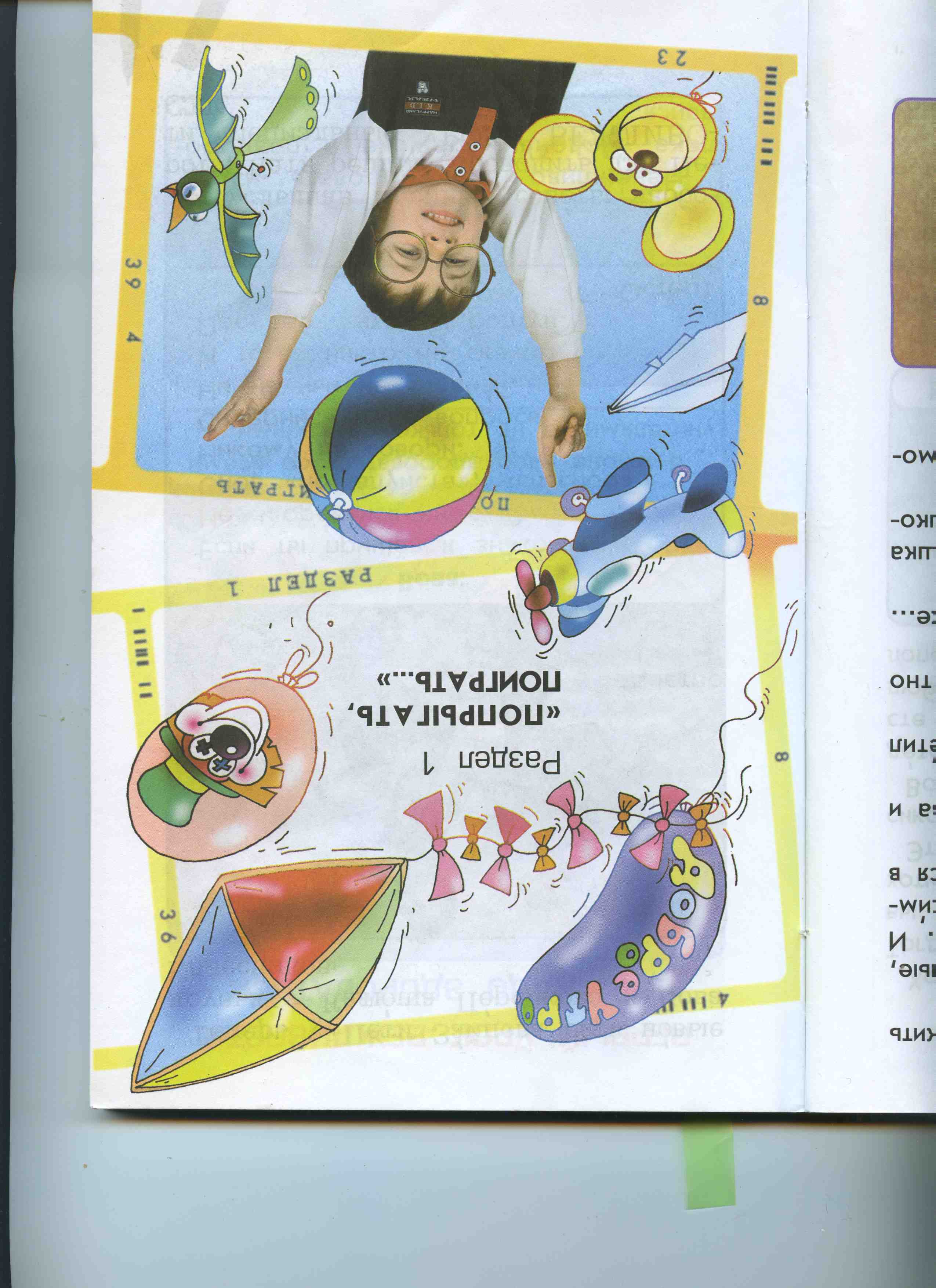 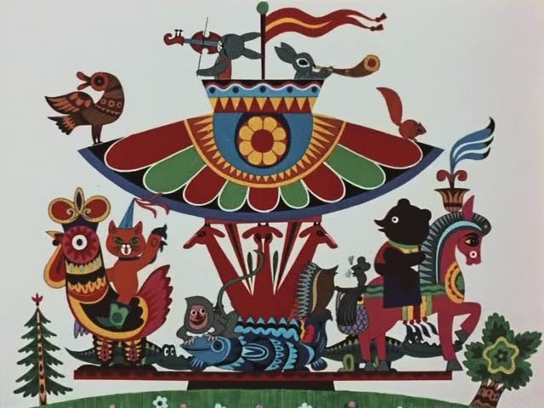 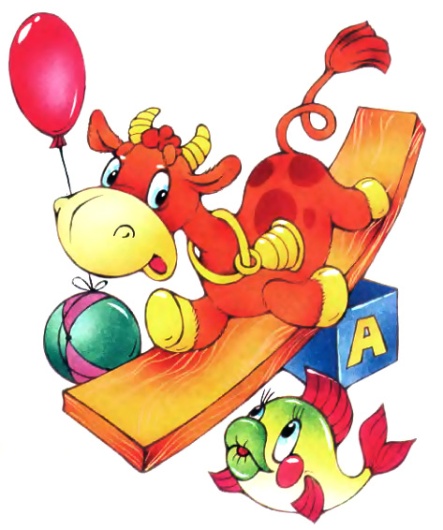 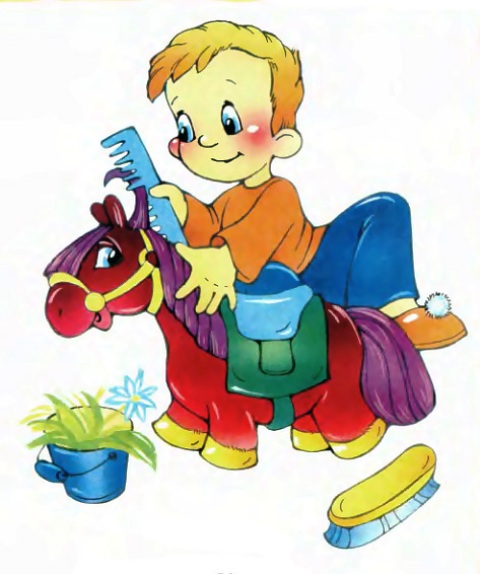 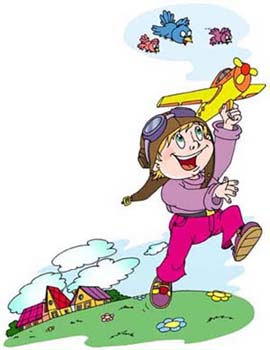 Игрушки
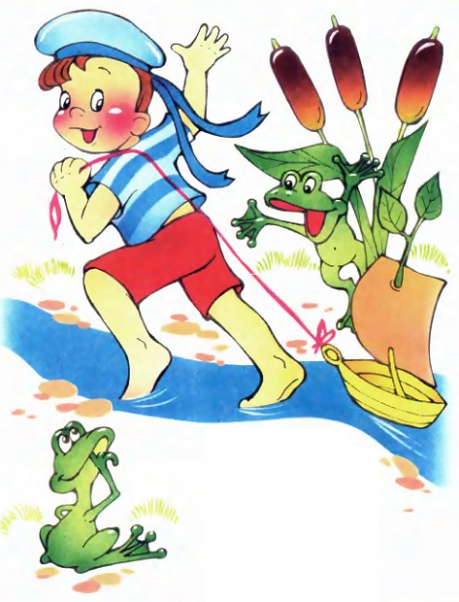 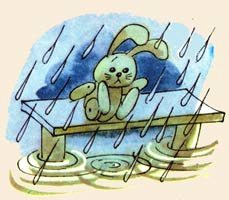 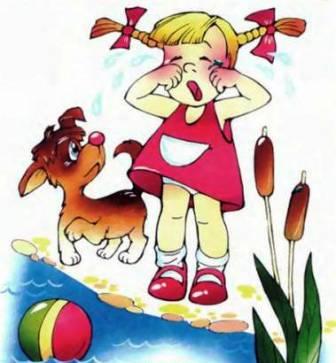 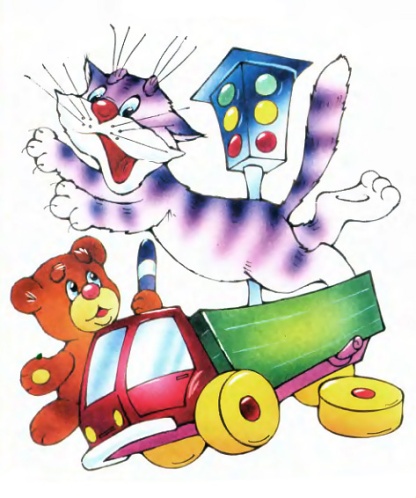 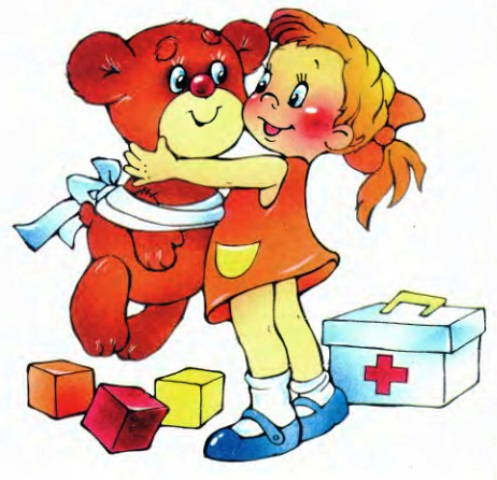 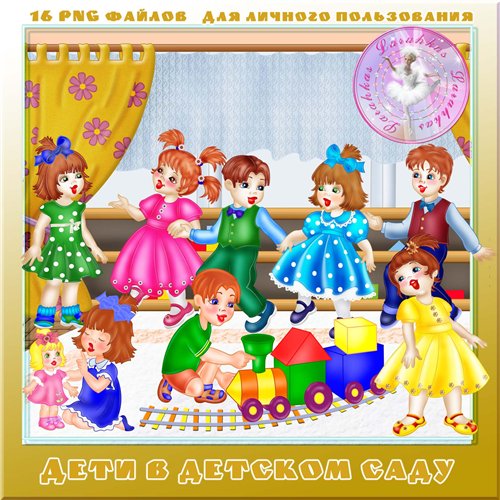 Детский сад
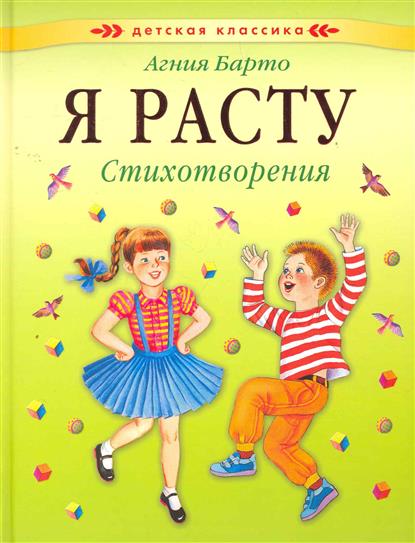 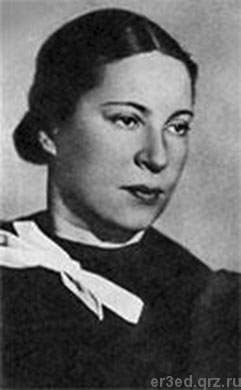 Агния Барто
Здравствуй школа
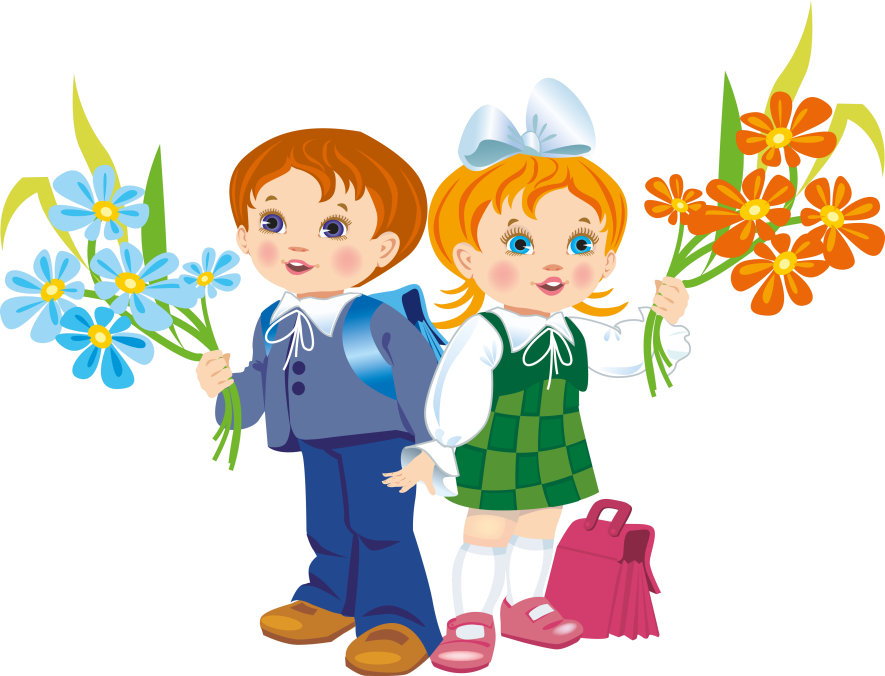 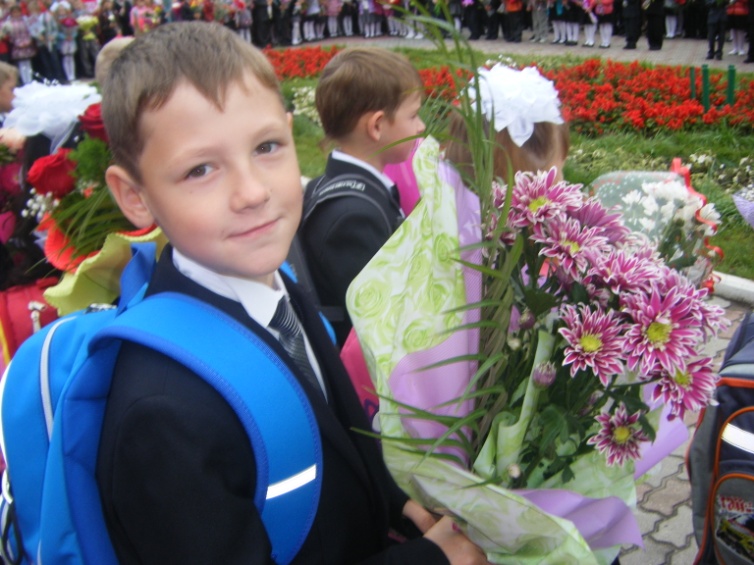 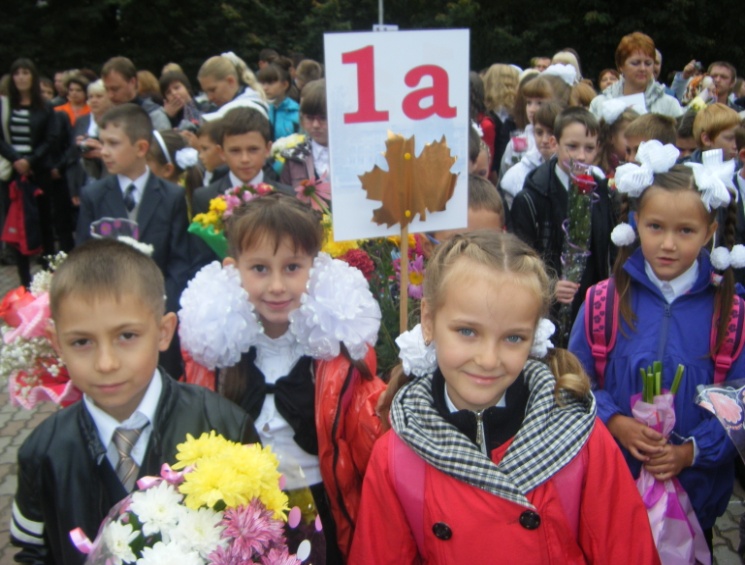 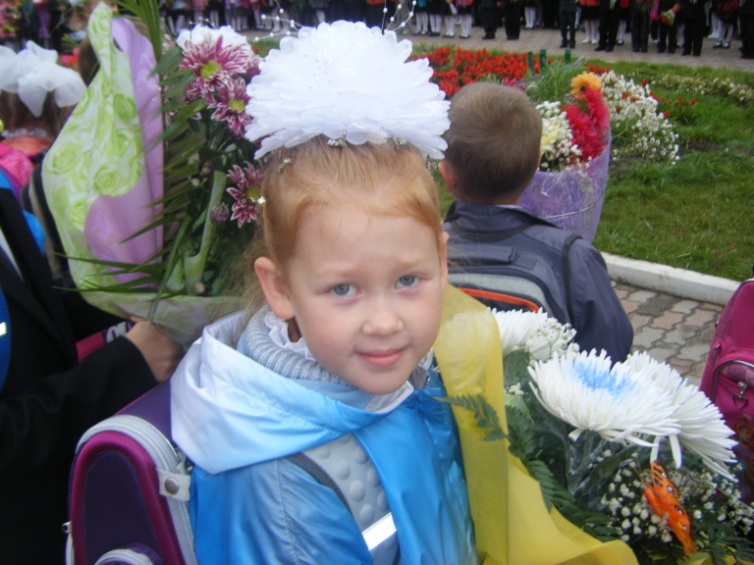 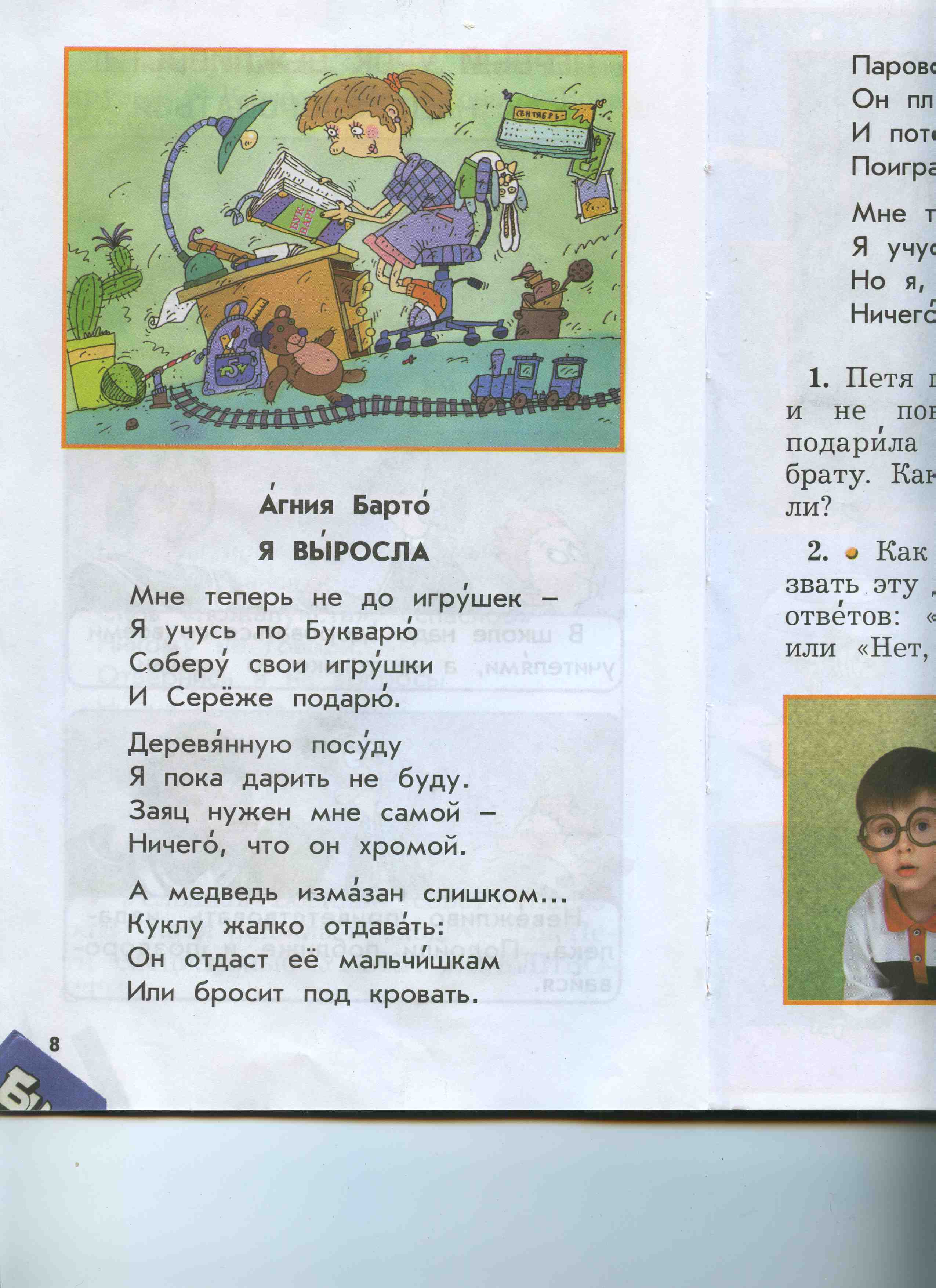 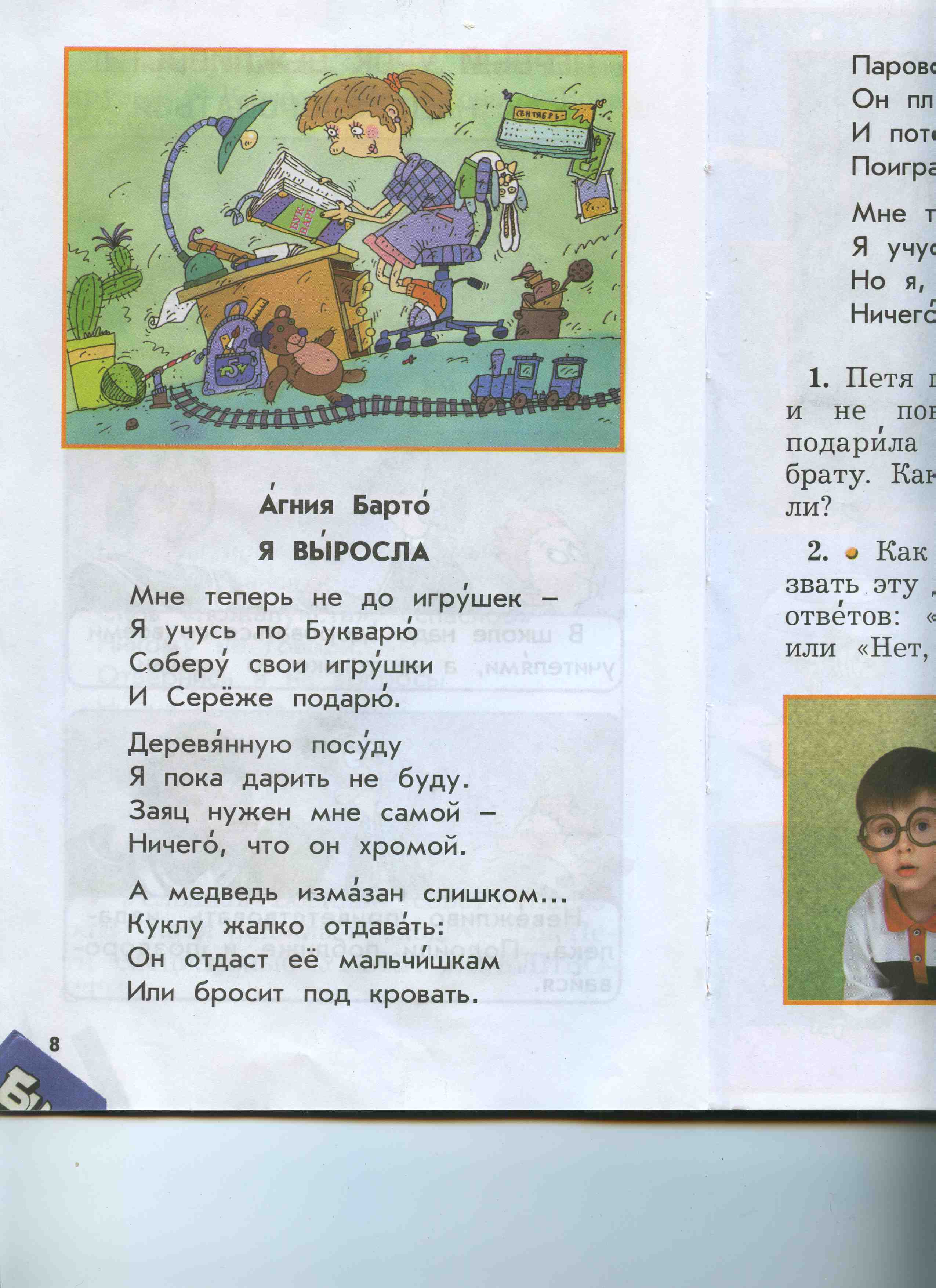 Читаем  слова
соберу
подарю
посуда
кукла
паровоз
колесо
теперь
игрушки
букварь
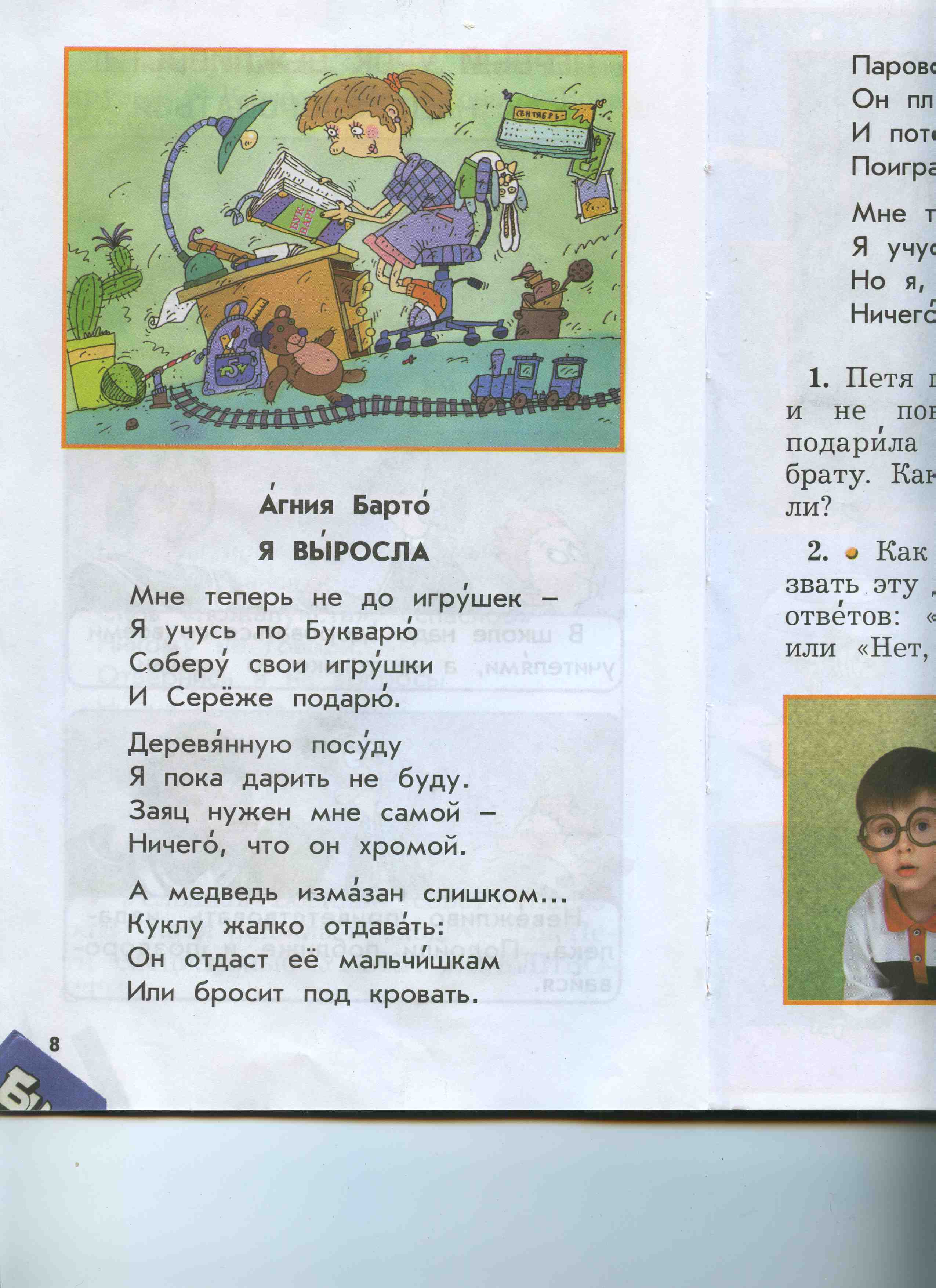 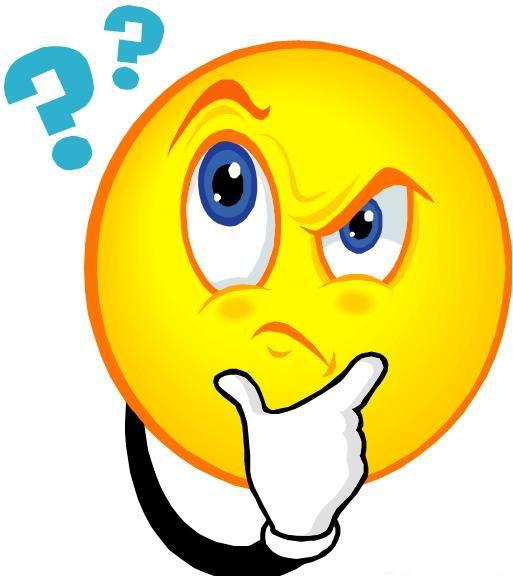 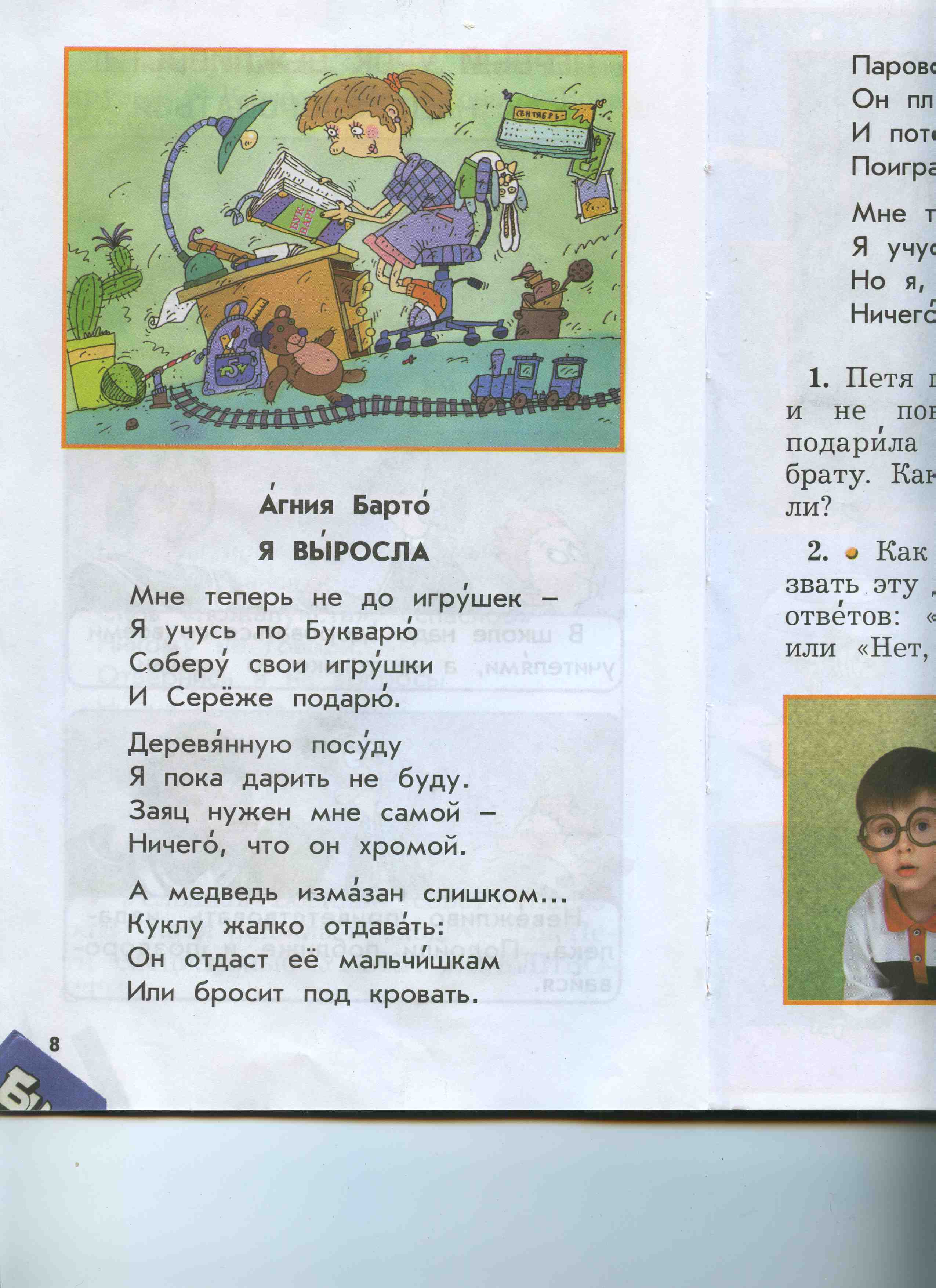 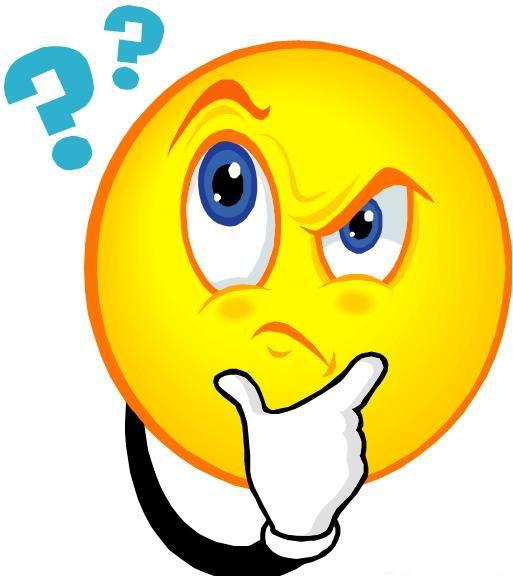 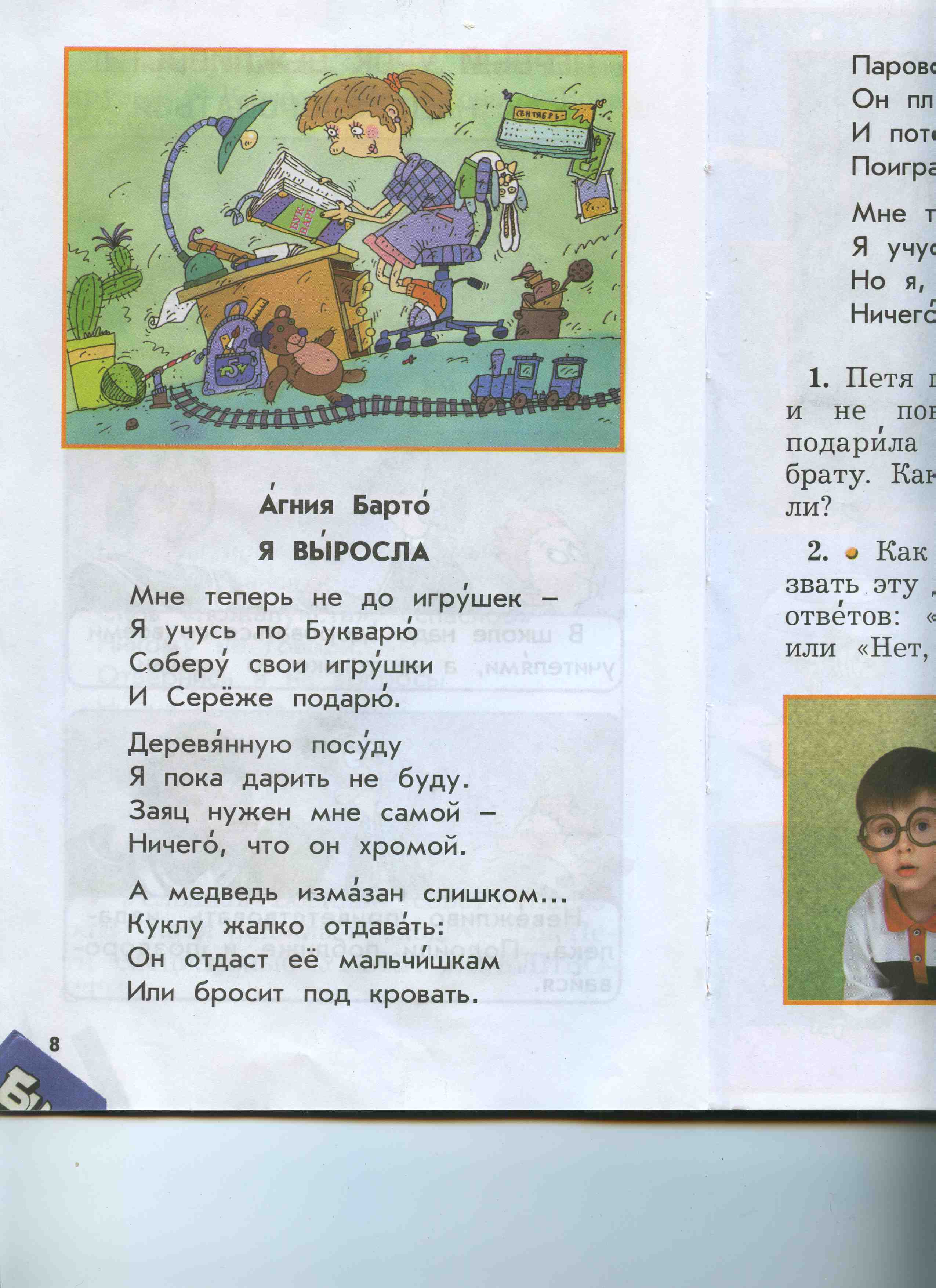 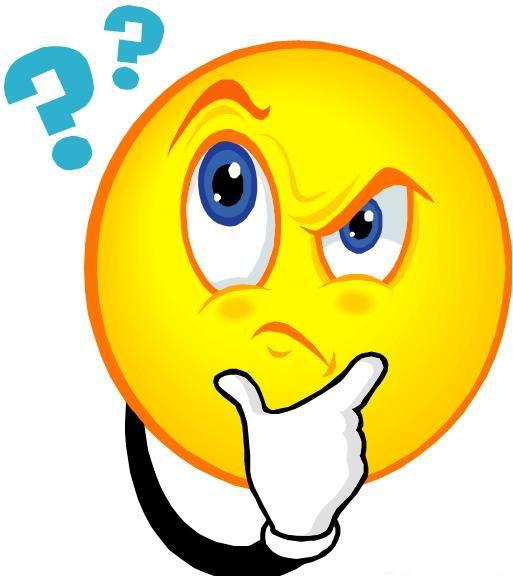 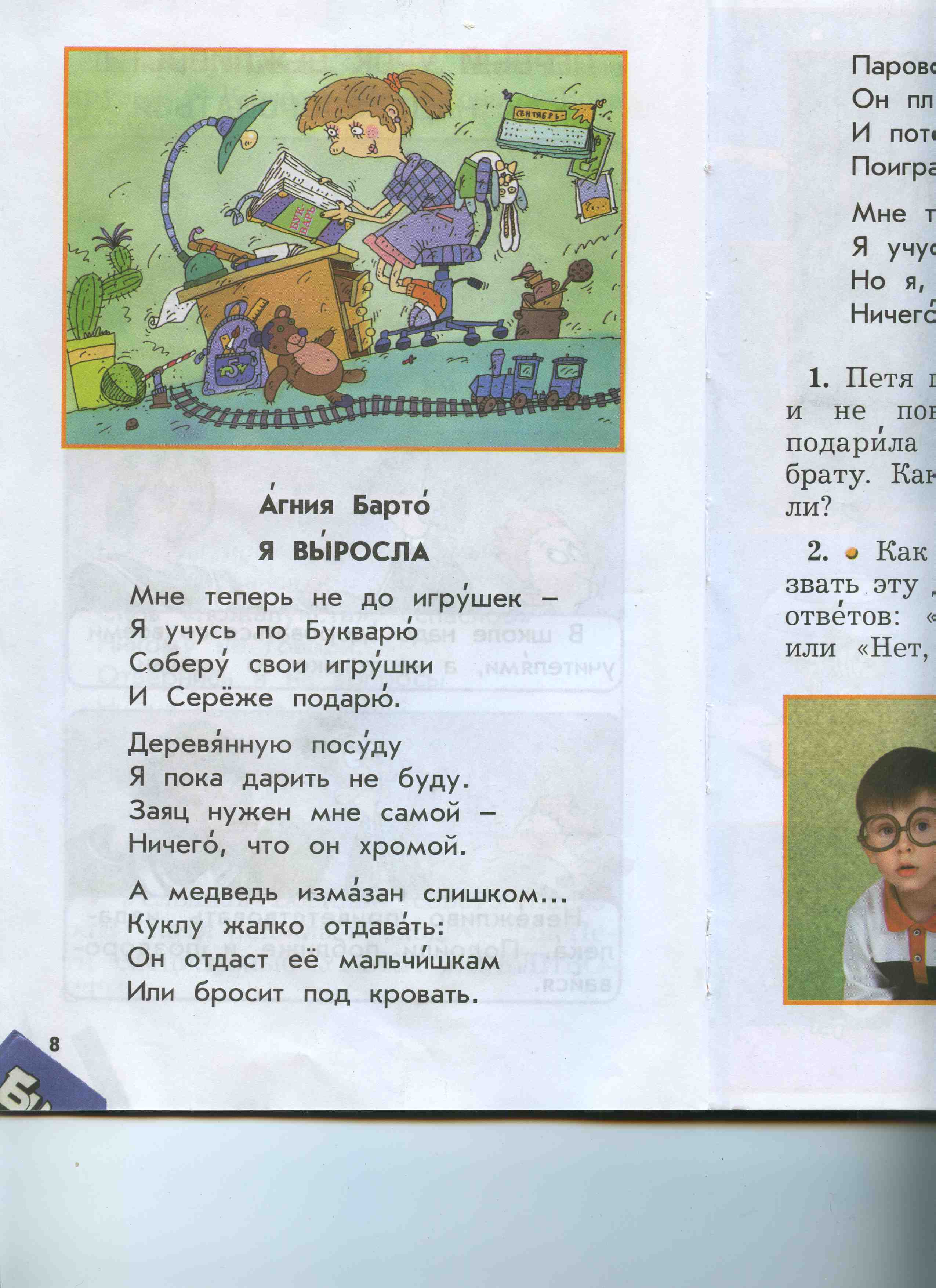 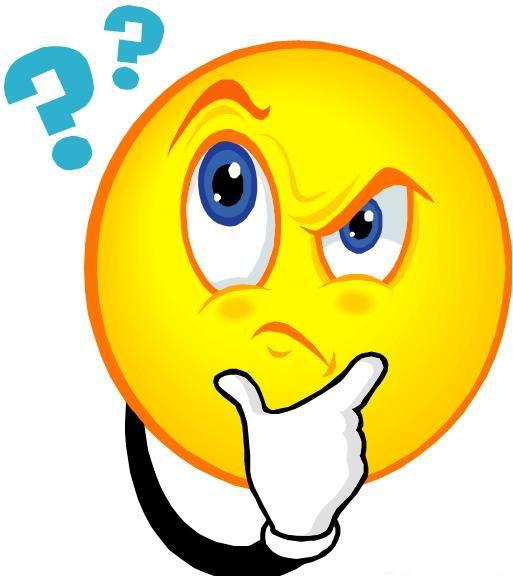 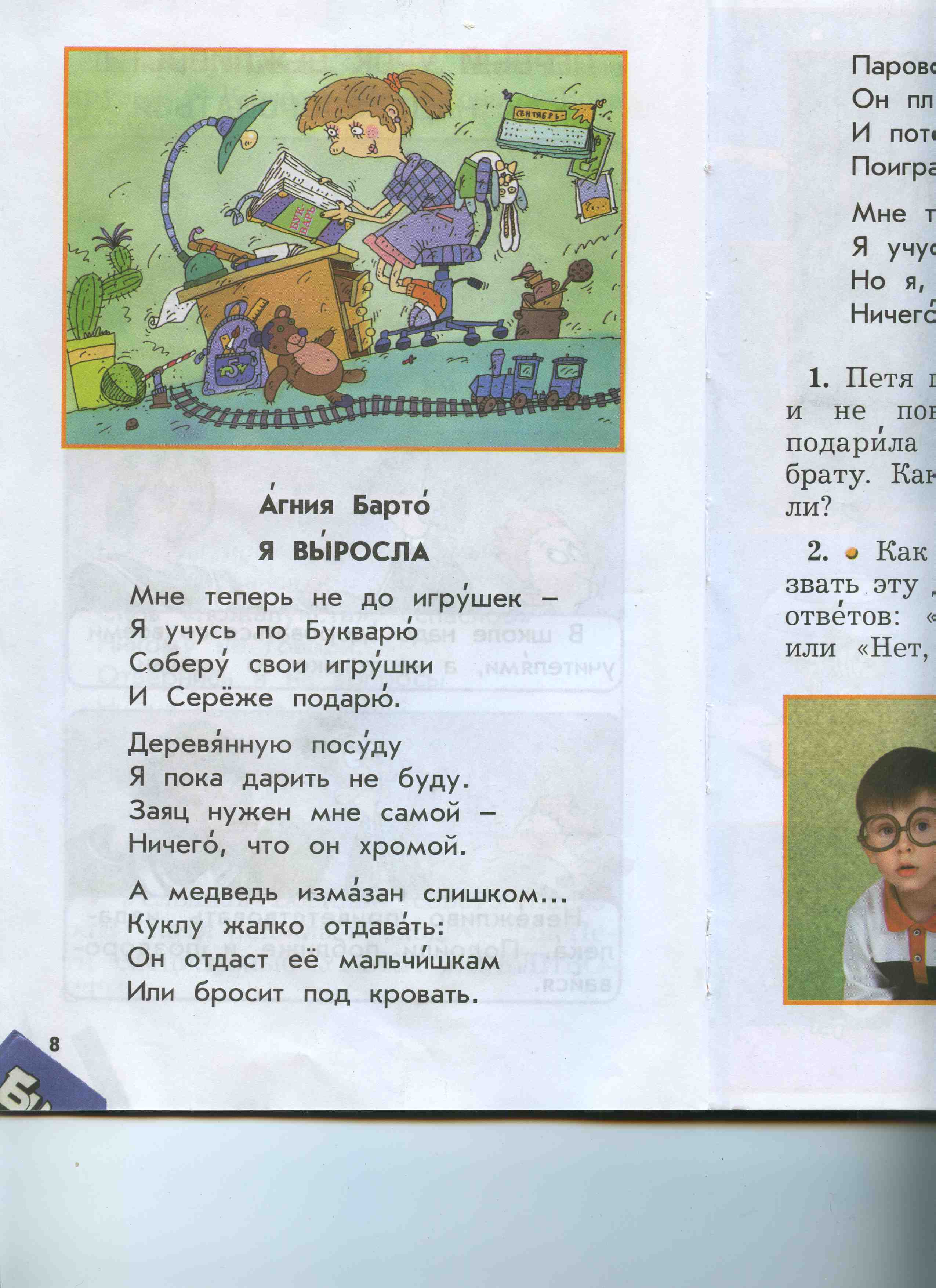 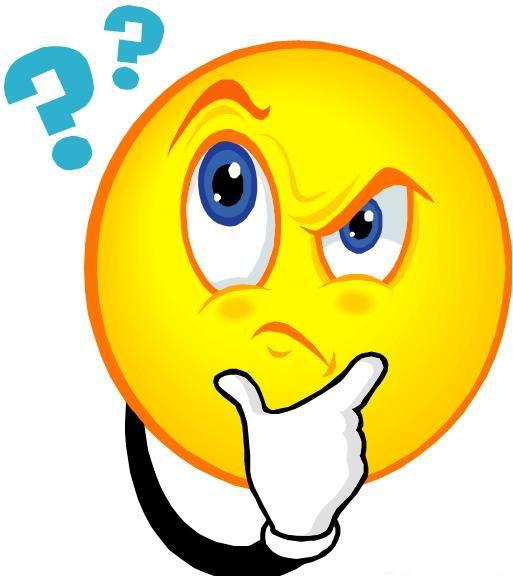 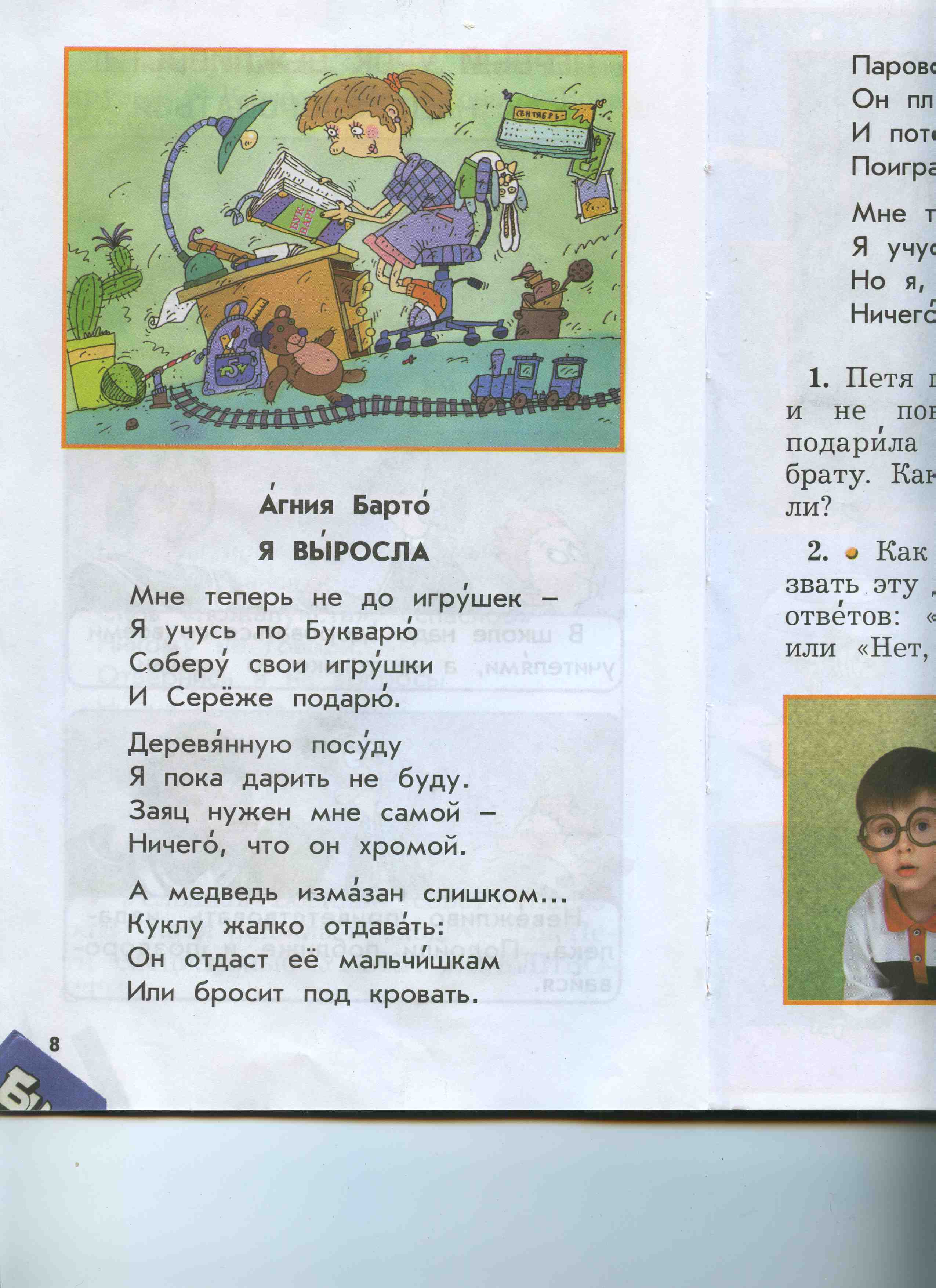 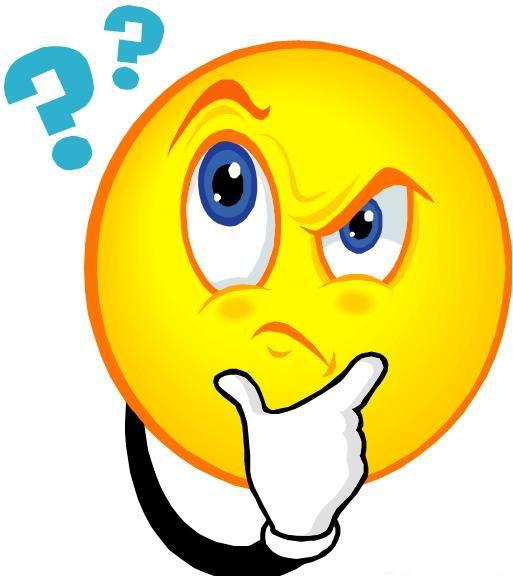 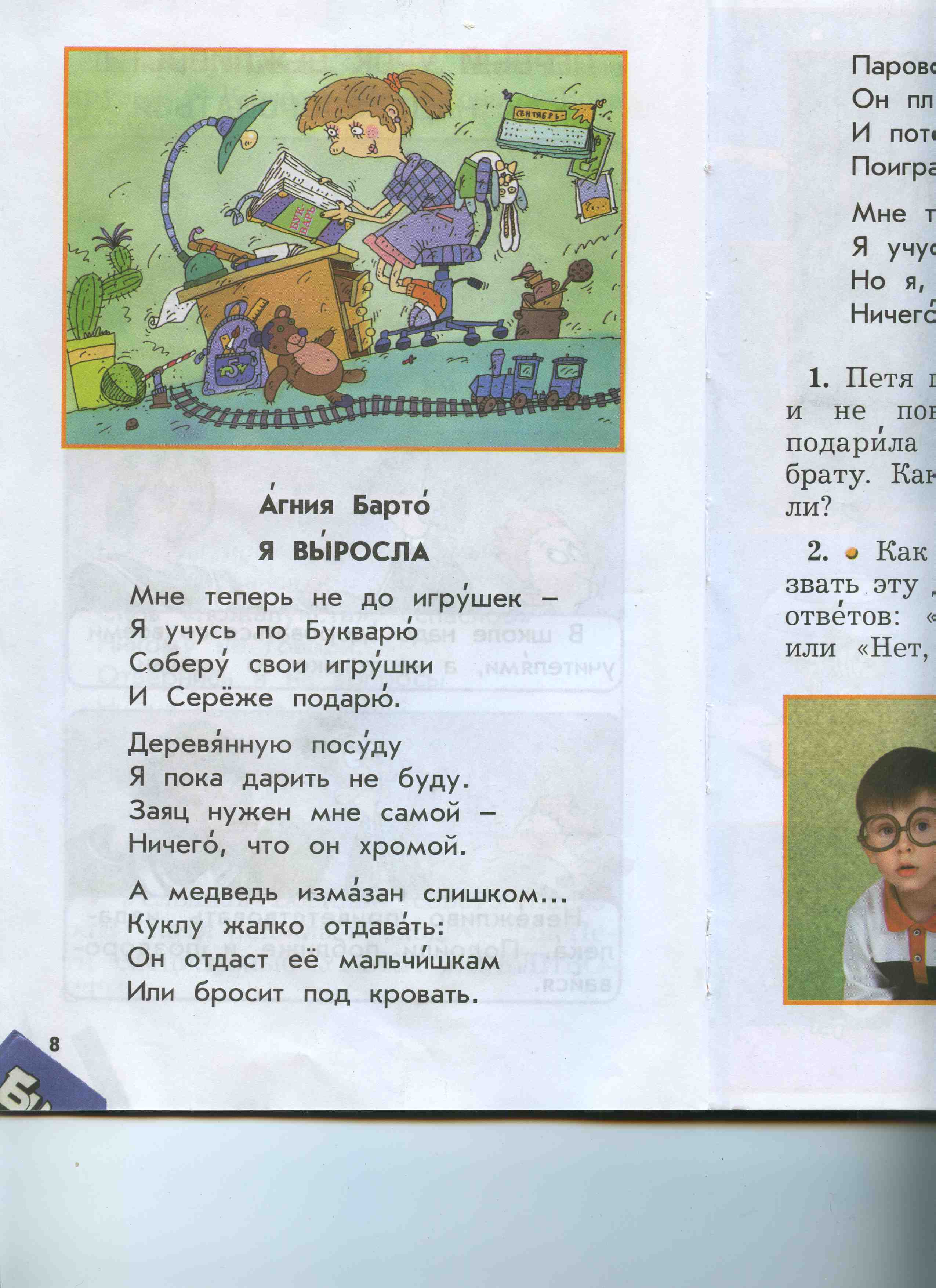 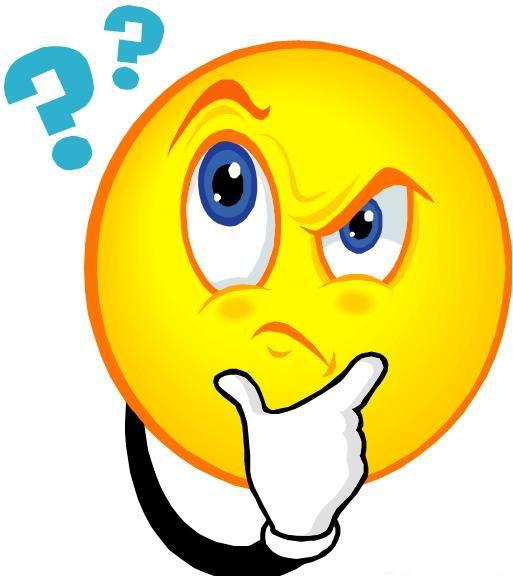 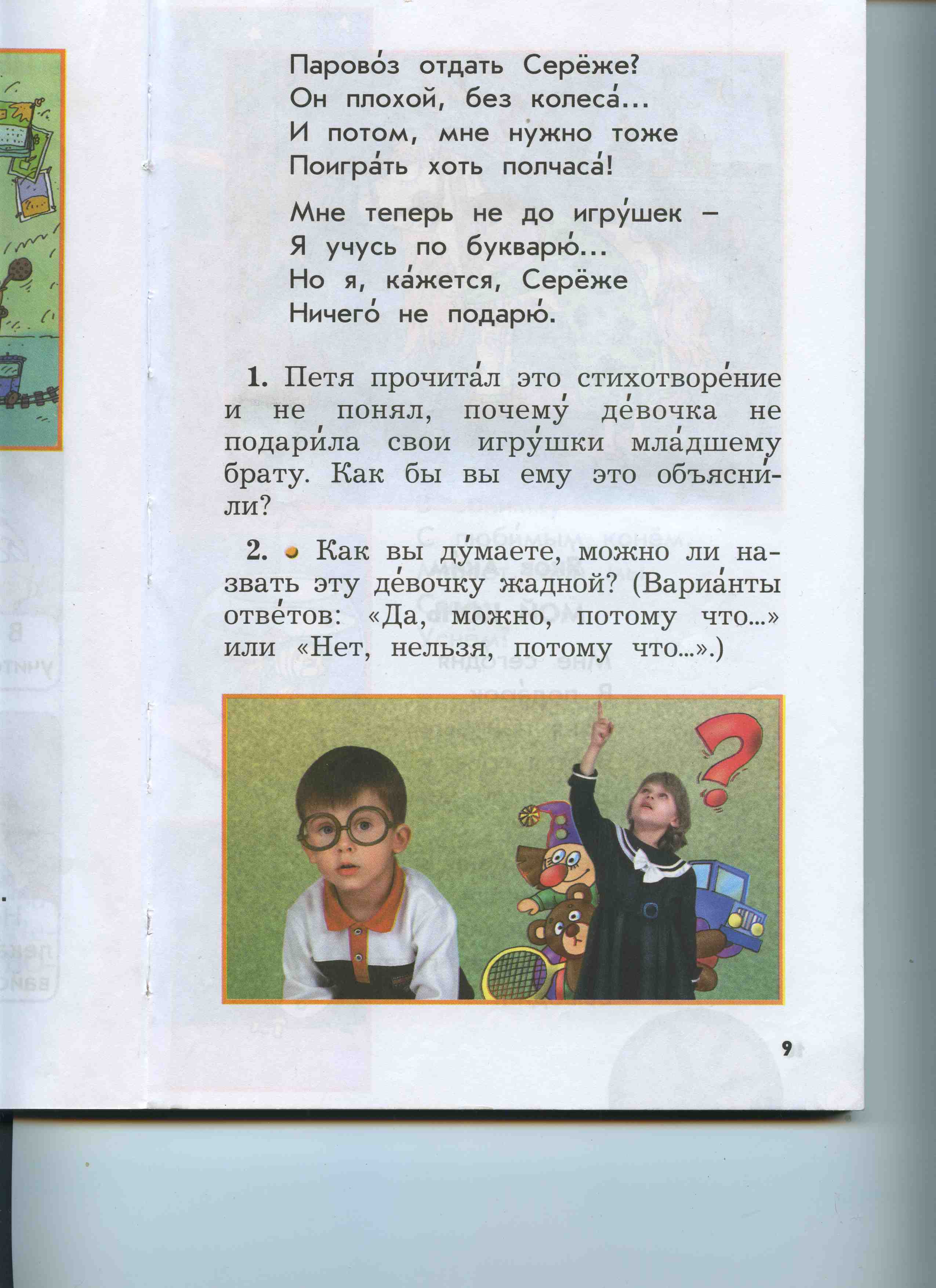 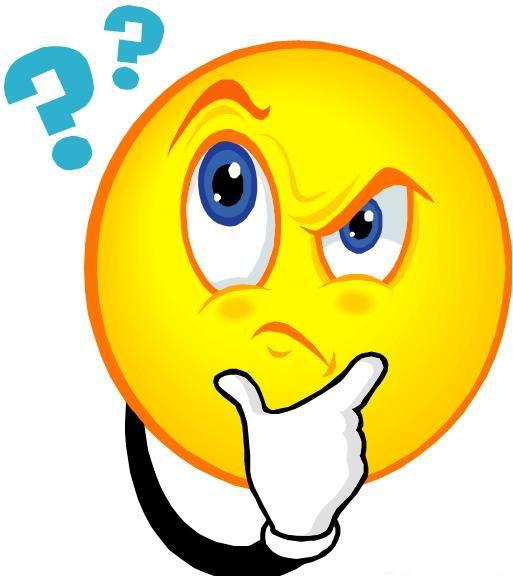 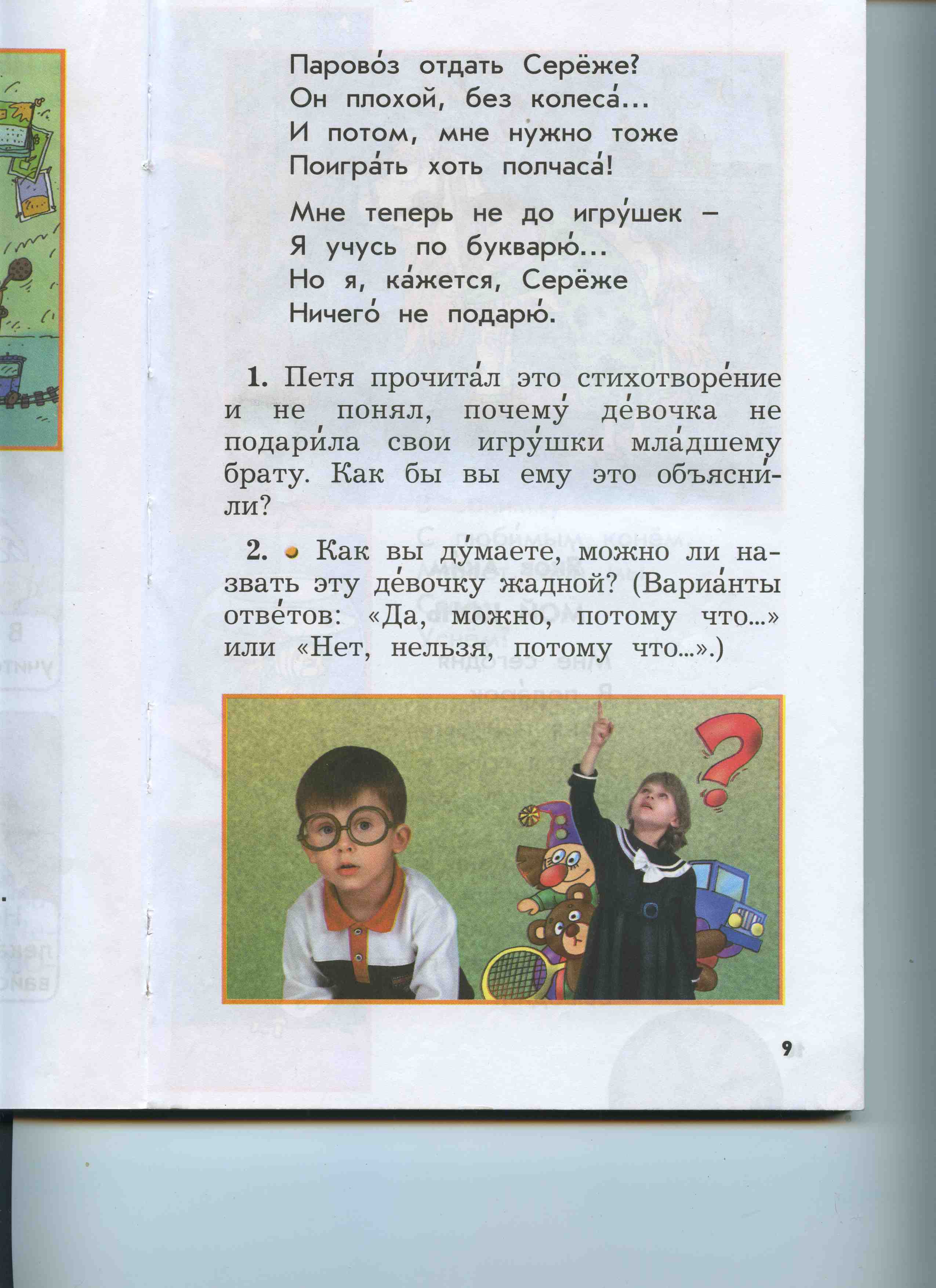 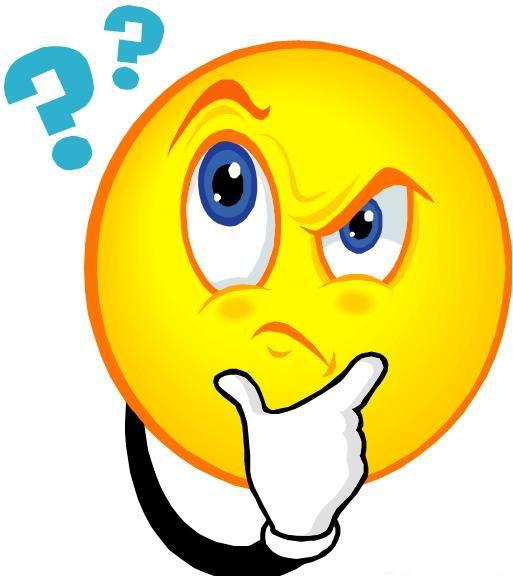 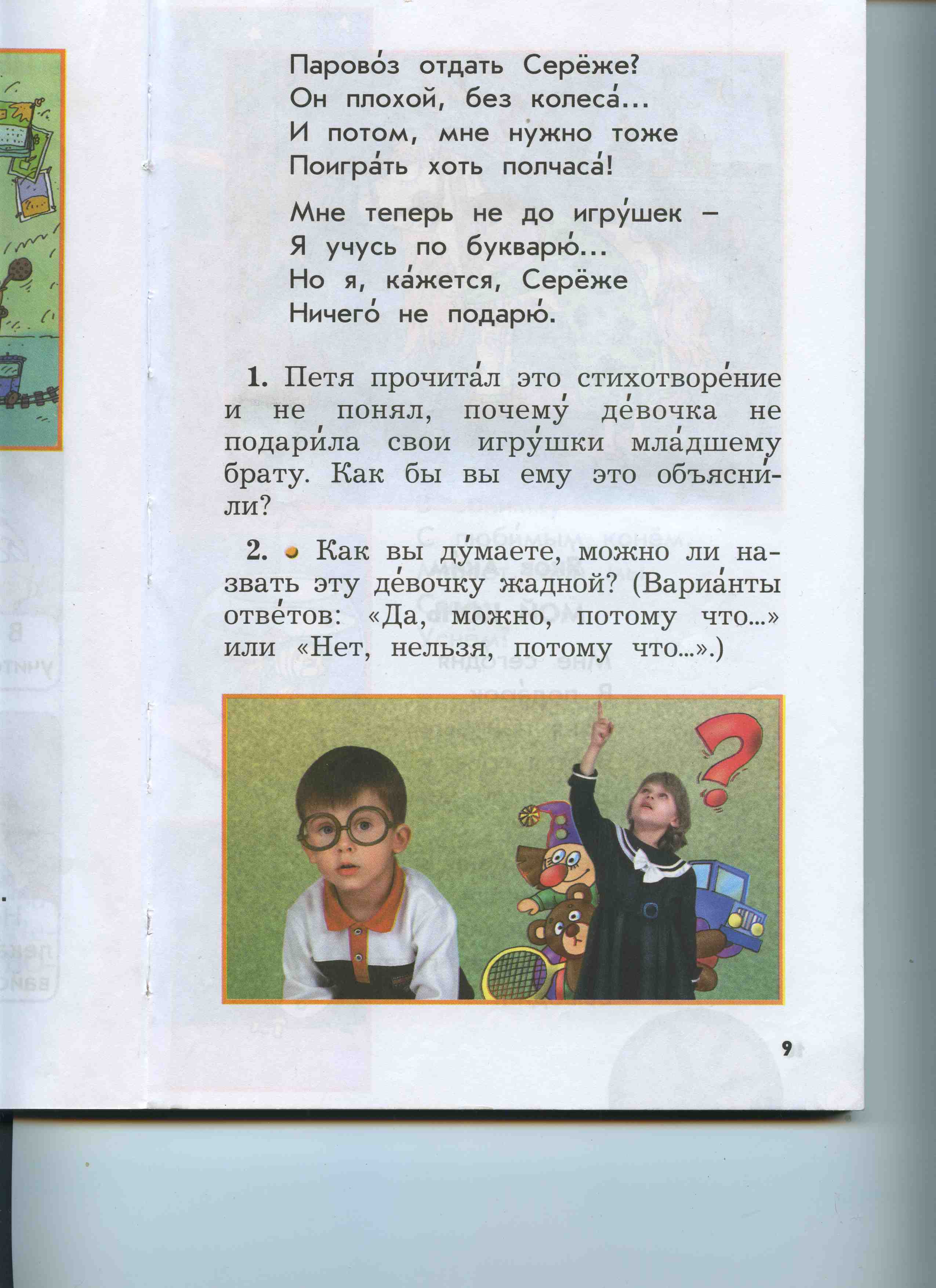 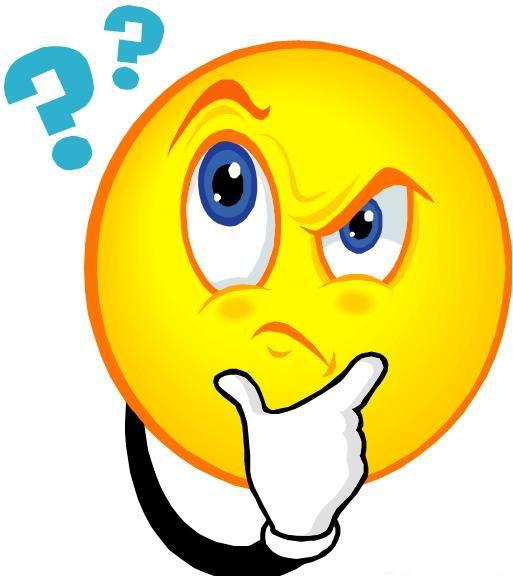 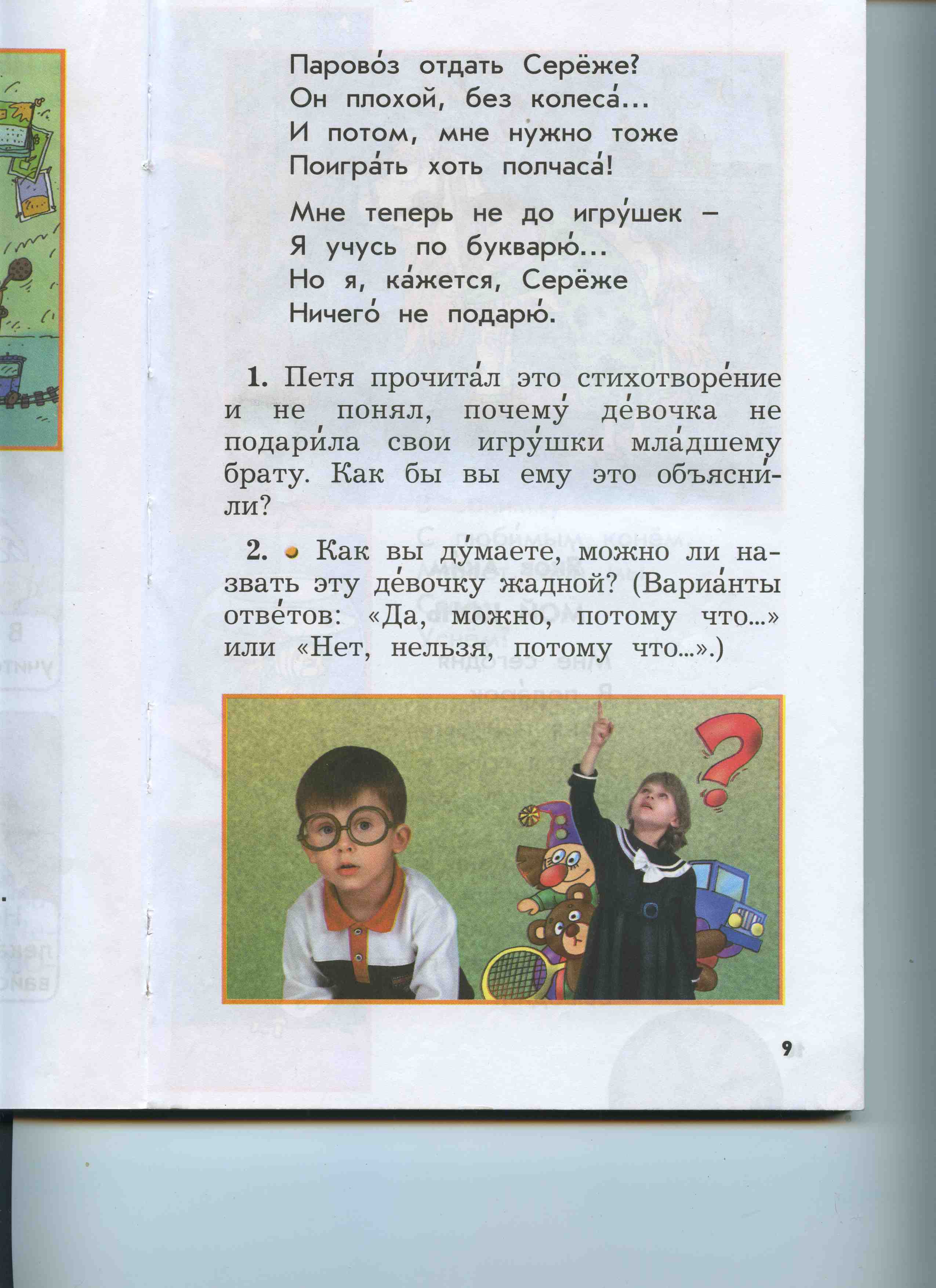 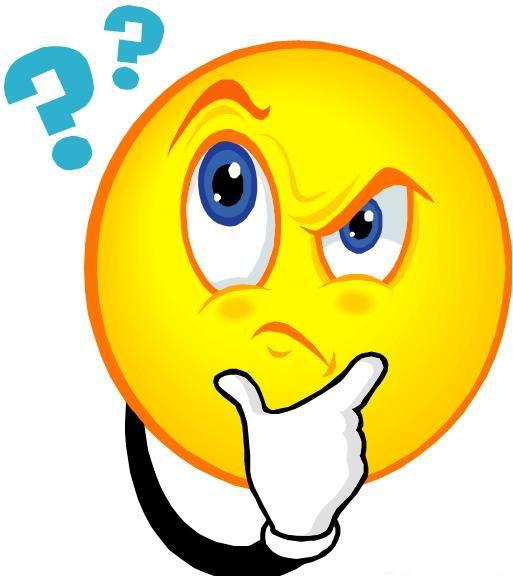 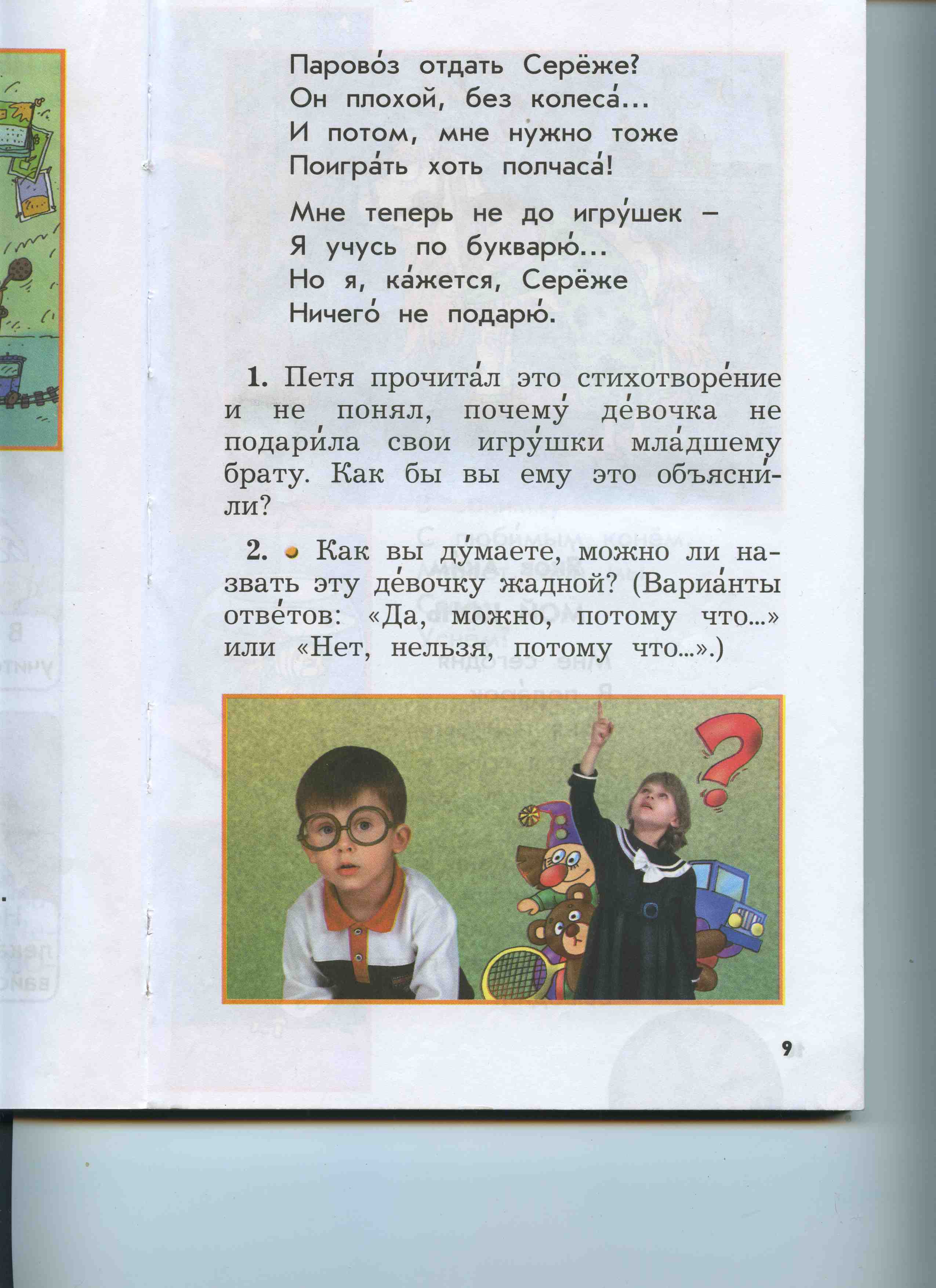 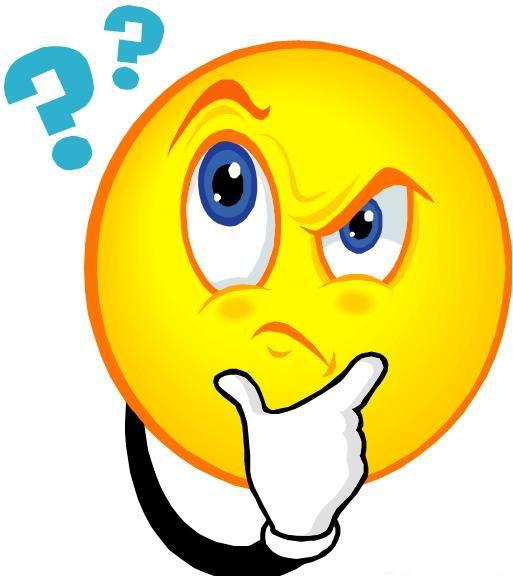 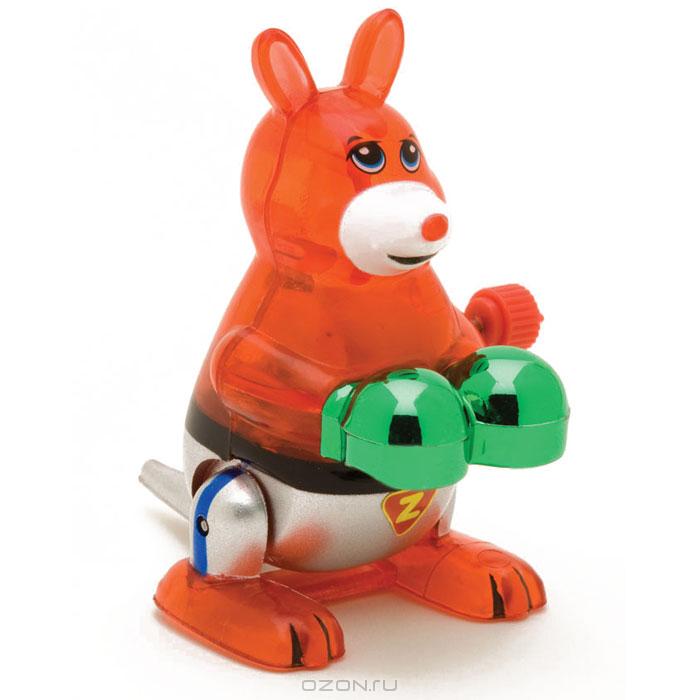 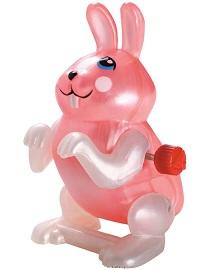 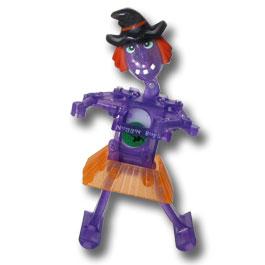 Физкультминутка
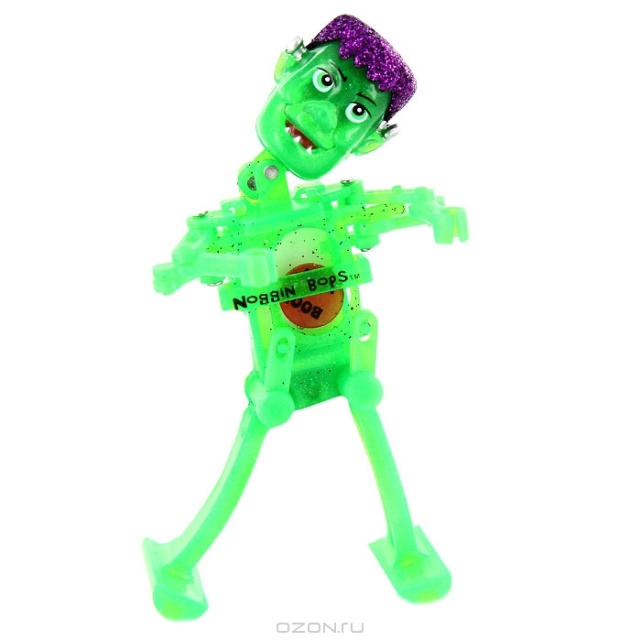 Читаем сами стр. 8-9
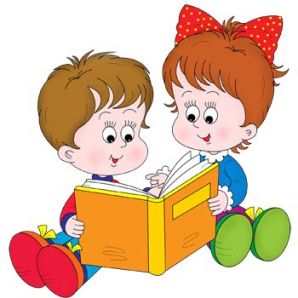 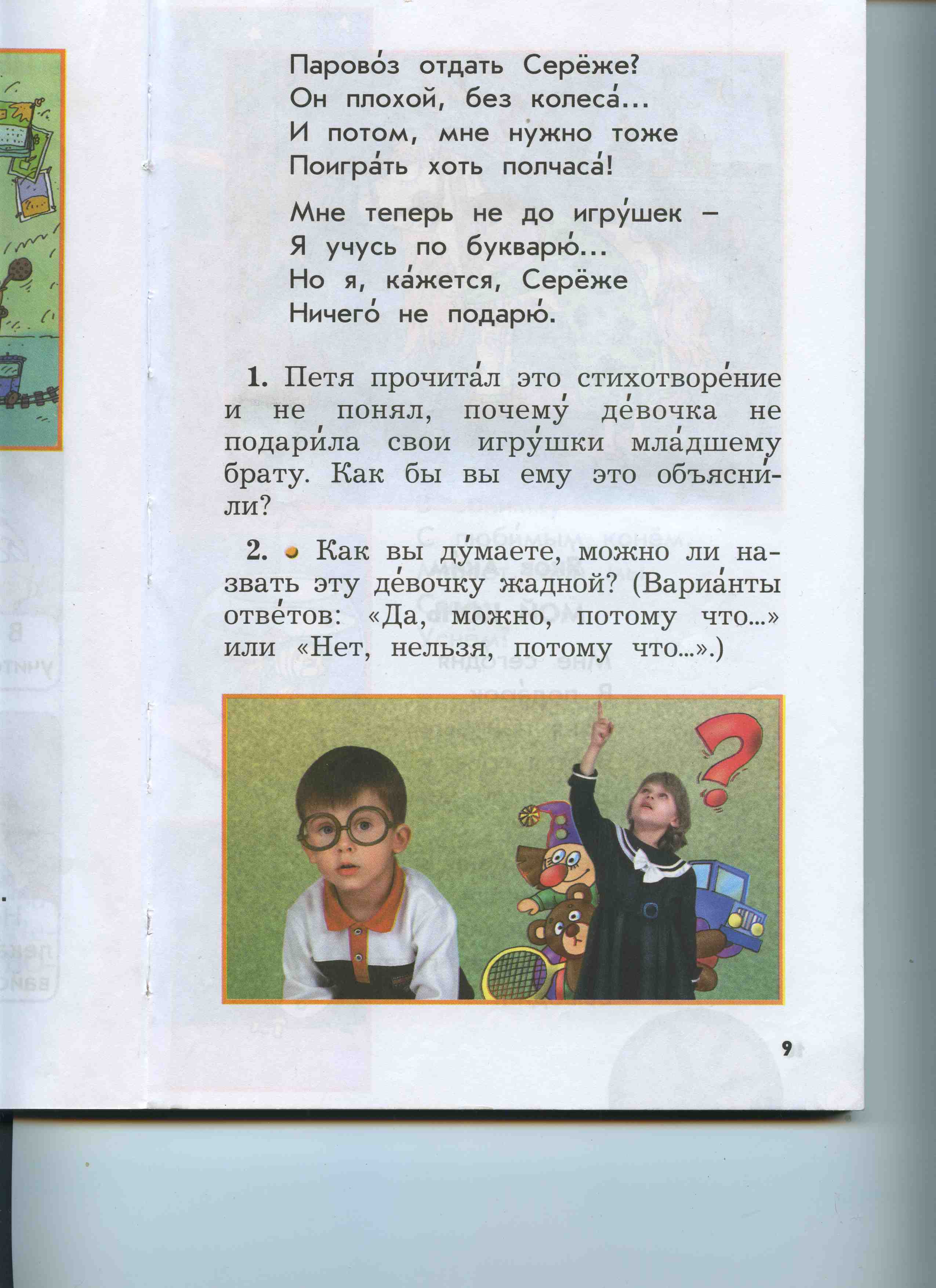 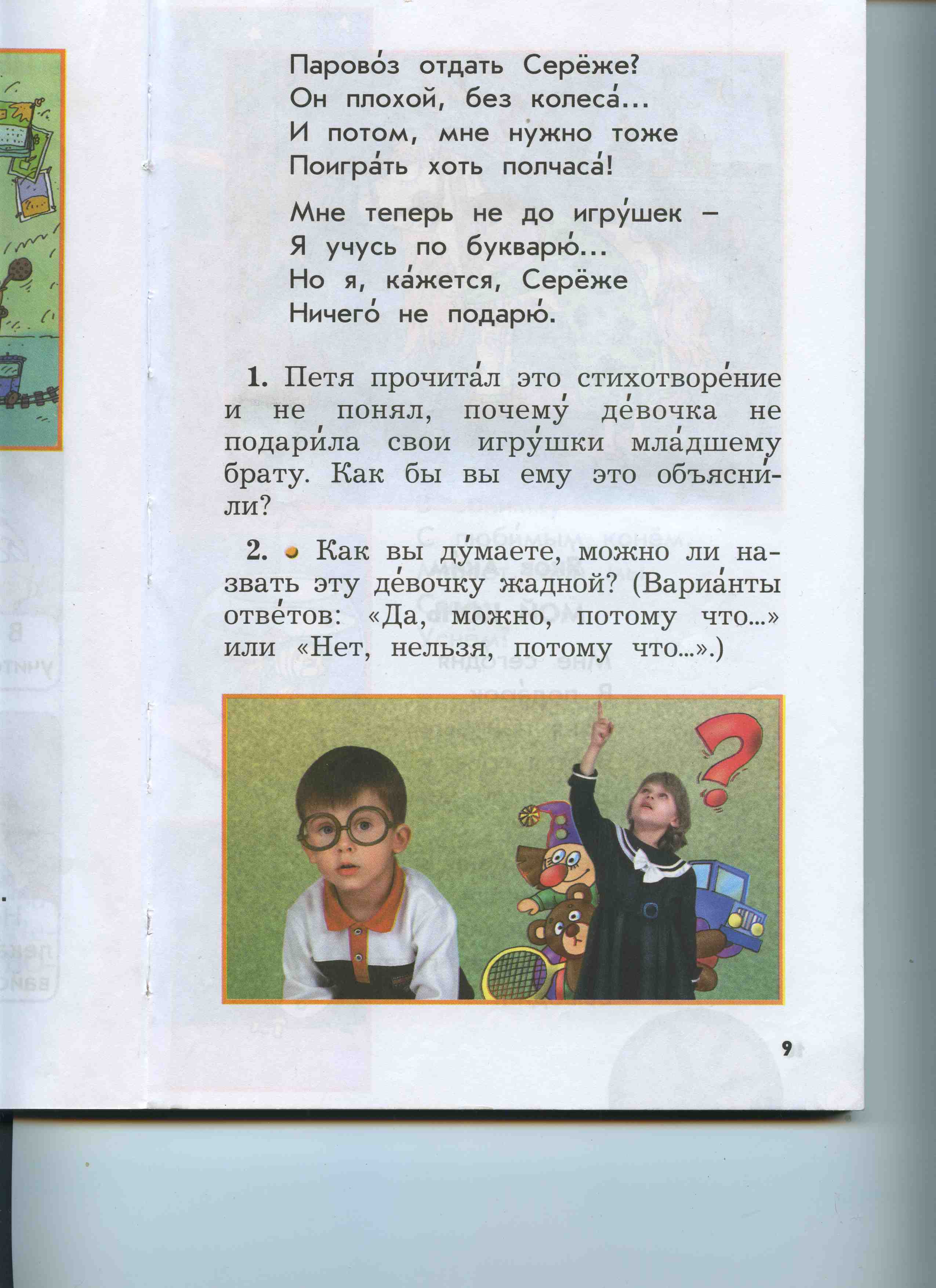 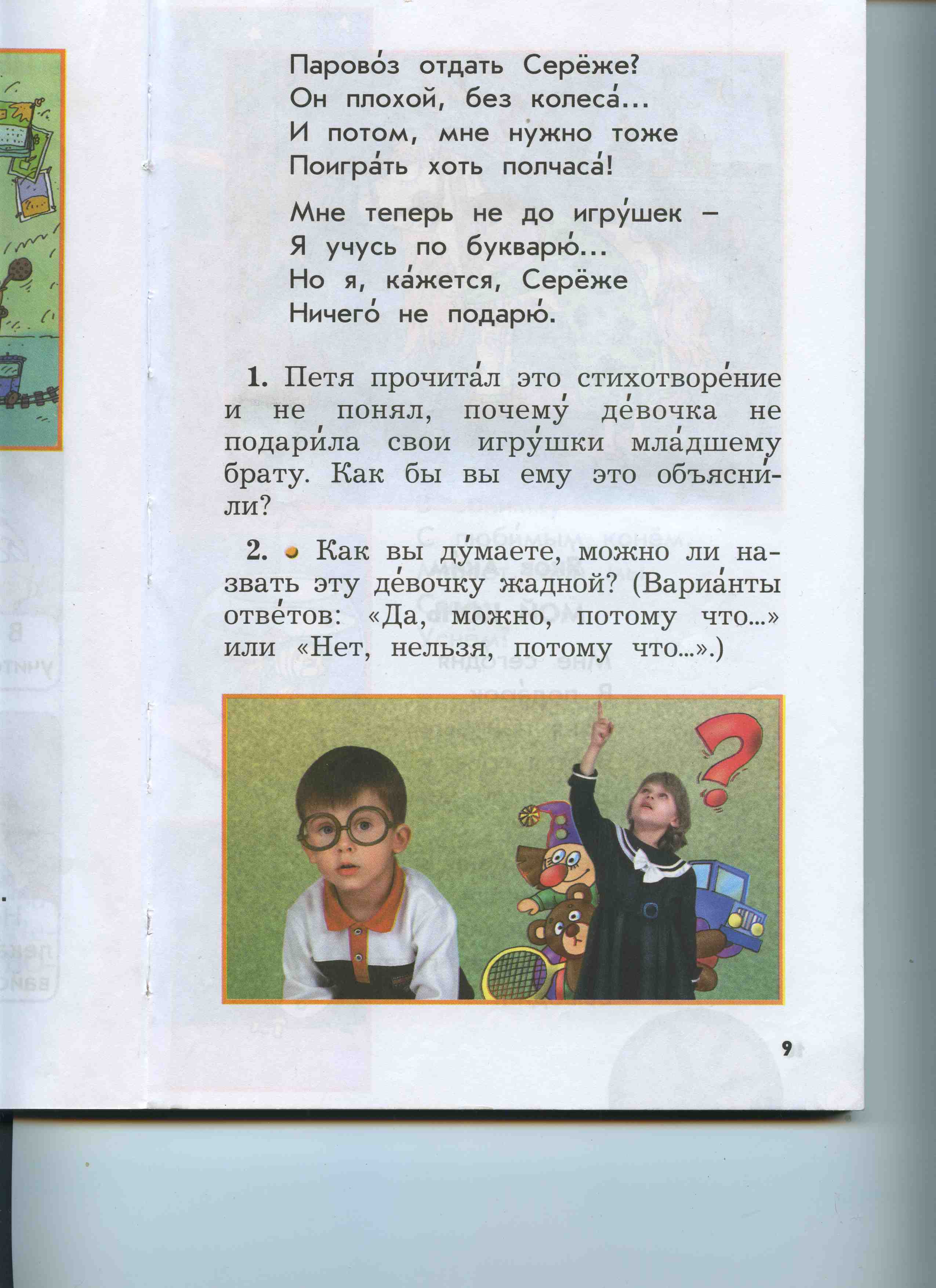 Какие слова наиболее точно говорят о девочке?
Соедини стрелкой. (тетрадь стр. 1)
жадная
любит играть в игрушки
добрая
бережливая
девочка
грязнуля
самостоятельная
любит свои игрушки
старательная
Оцени свой ответ
жадная
любит играть в игрушки
добрая
бережливая
девочка
грязнуля
самостоятельная
старательная
любит свои игрушки
Почему девочка не захотела отдавать свои игрушки?
Правильные ответы обведи в кружок. (тетрадь стр. 1)
а)  Игрушки были старые и грязные
б)  Девочка была ещё маленькая, ей самой 
хотелось играть в игрушки.
в)  Девочка жадничала
г)  Игрушки были дороги девочке.
Выберите игрушки, 
которые девочка хотела подарить Серёже.
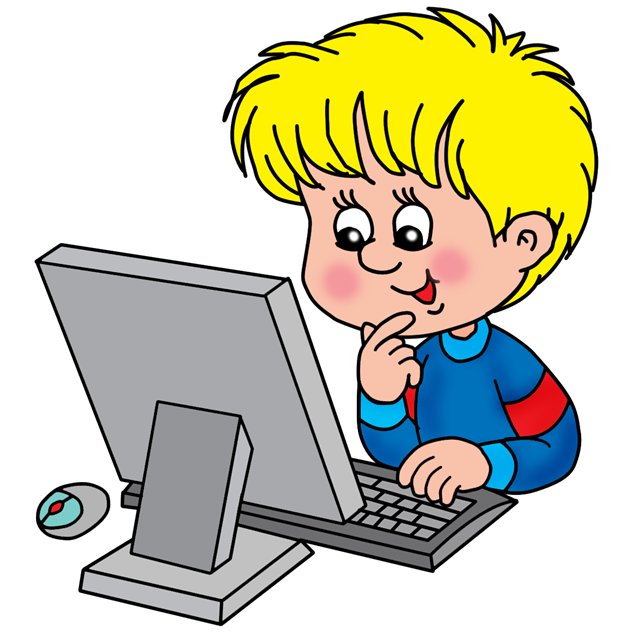 Рефлексия
С
В
А
«Зайка» http://www.bibliogid.ru/images/docs/i_stishok6_3.jpg«Мишка» http://kenjik.ru/wp-content/gallery/agnia_barto/barto_mishka.jpg«Лошадка» http://audioskazki.net/wp-content/gallery/agnia_barto/barto_loshadka.jpg«Бычок»  http://lirika.biz/bychok.jpg
«Мячик» http://2gnomika.ucoz.ru/_pu/0/s10201380.jpg
«Самолёт»  http://mdou43-vologda.narod.ru/15.JPG
 «Грузовик» http://audioskazki.net/wp-content/gallery/agnia_barto/barto_gruzovik.jpg
«Кораблик» http://sad1921.ru/assets/images/65/47288837_barto_korablik.jpg
 А. Л. Барто http://5.firepic.org/5/images/2013-03/29/d4vrveovf2i4.jpg